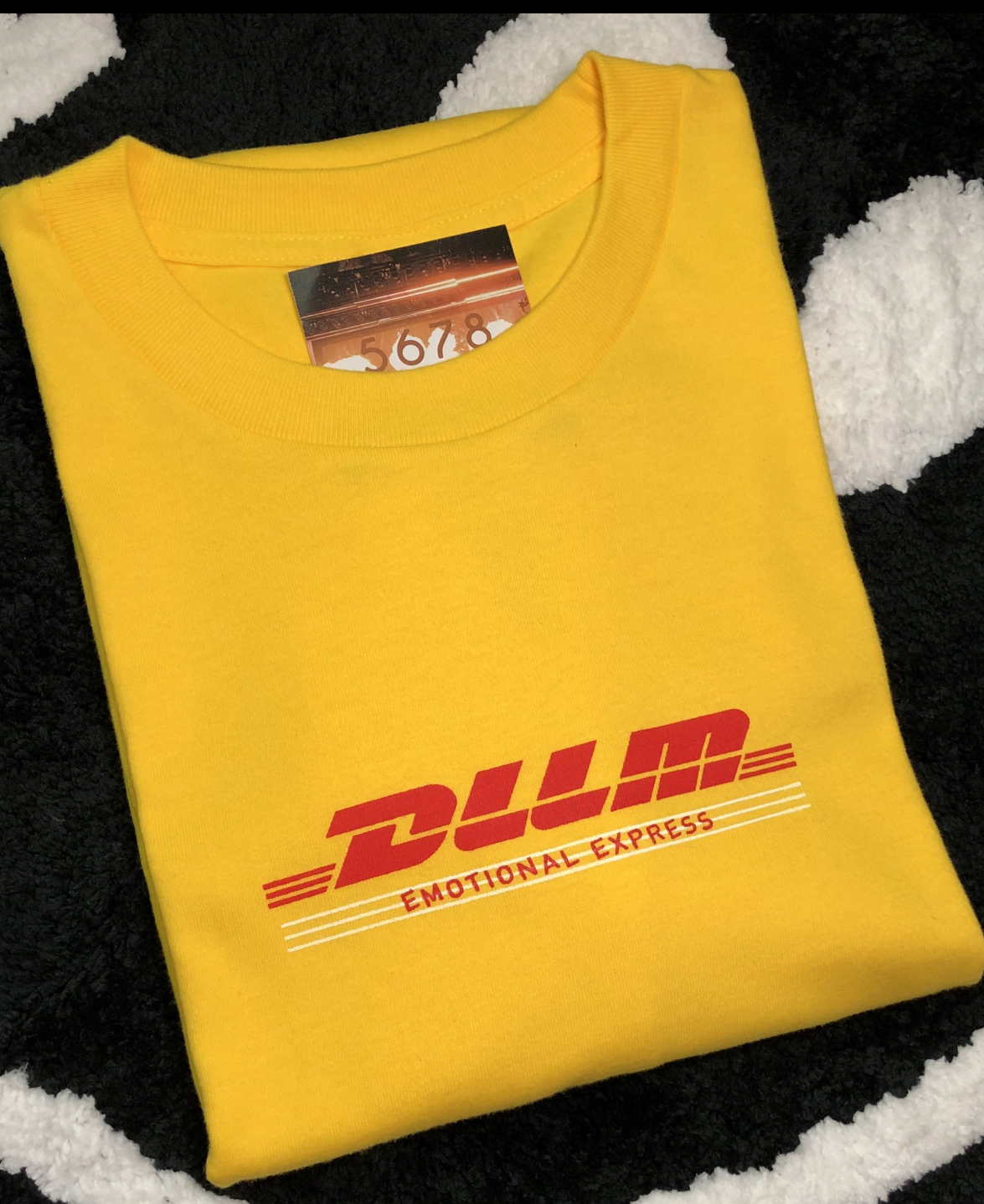 Cantonese I
Week 8
[Speaker Notes: start with revision of money. and bargaining conversation. week 7, slide 3, 13,15,20,25,27]
Exam
Only oral test online. No scores is counted. Self introduction. Some quick questions regarding week 1-7. 
Self-introduction (speak more if you want):
My name is XXX.  我叫 ngo5 giu3 XXX

I am Czech/Slovak/Vietnamese. 我係捷克人/斯洛伐克人/越南人
ngo5 hai6 zit3 haak1 jan4/si1 lok6 fat6 haak1 jan4/jyut6 naam4 jan4

I am xxx years old. 我今年 xxx 歲。
ngo5 gam1 nin4 xxx seoi3。

I have xxx brothers and yyy sisters. 我有 xxx 兄弟同 yyy 姊妹。
ngo5 jau5 xxx hing1 dai6 tung4 yyy zi2mui2。

My hobbies are zzz. 我嘅嗜好係 zzz 。
ngo5 ge3 si3hou3 hai6 zzz 。
Exam
Simple questions regarding week 1-7
for example: 
*** the best five words***
Try the 6 tones
How to say “eat rice/have a meal” in Cantonese?
Possessive pronouns such as “ngo5 ge3 pang4 jau5” my friend.
say numbers, day/month/year, price in Cantonese
adjectives: cute, tall, short, ugly
verb: wake up, go home, eat rice, its negation
yes/no question
Exam
Finally… please share your feedback about the whole course. 
How do you feel about Cantonese, the teaching and the learning?
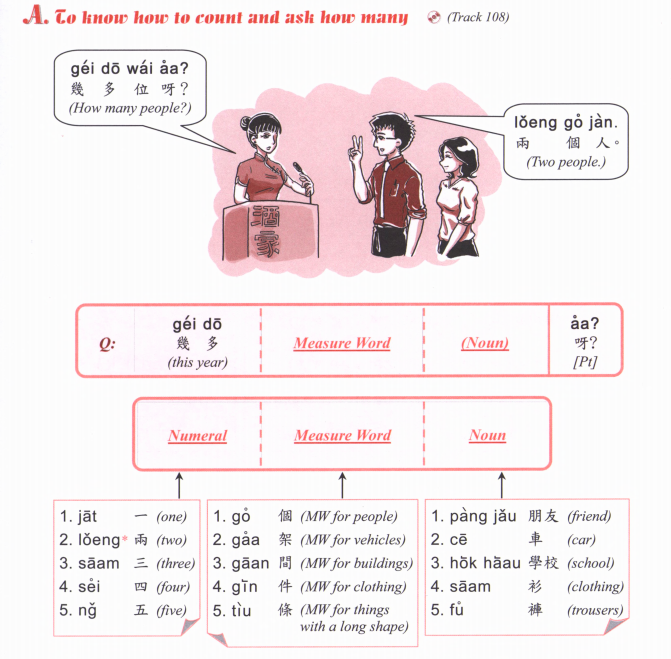 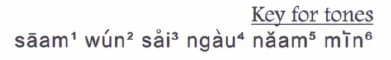 ‹#›
Zing-zing:
M4 goi1, ngo5 jiu3 A, B tung4 C
唔該，我要 A，B 同 C
(Excuse me, I want A, B and C)
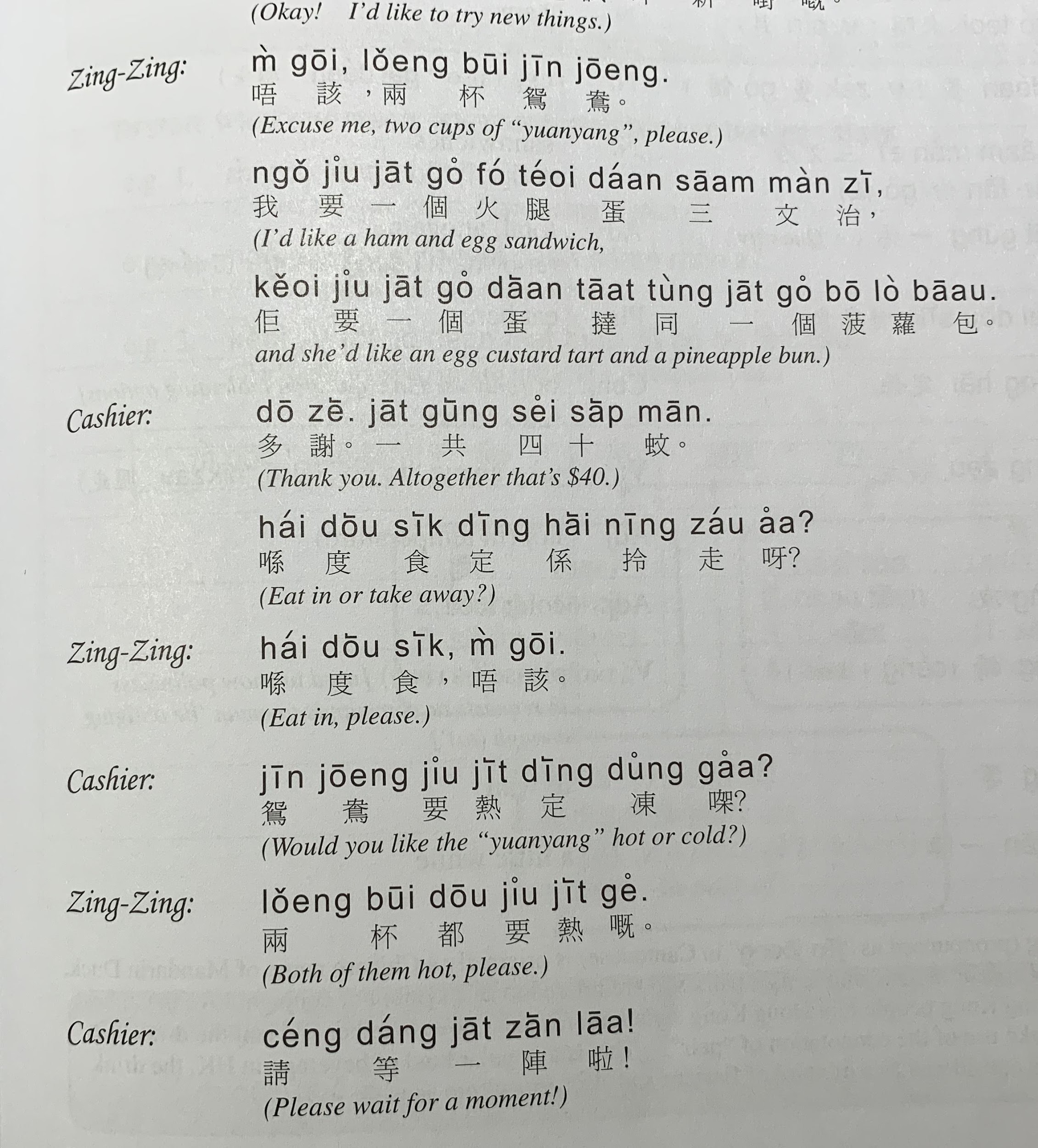 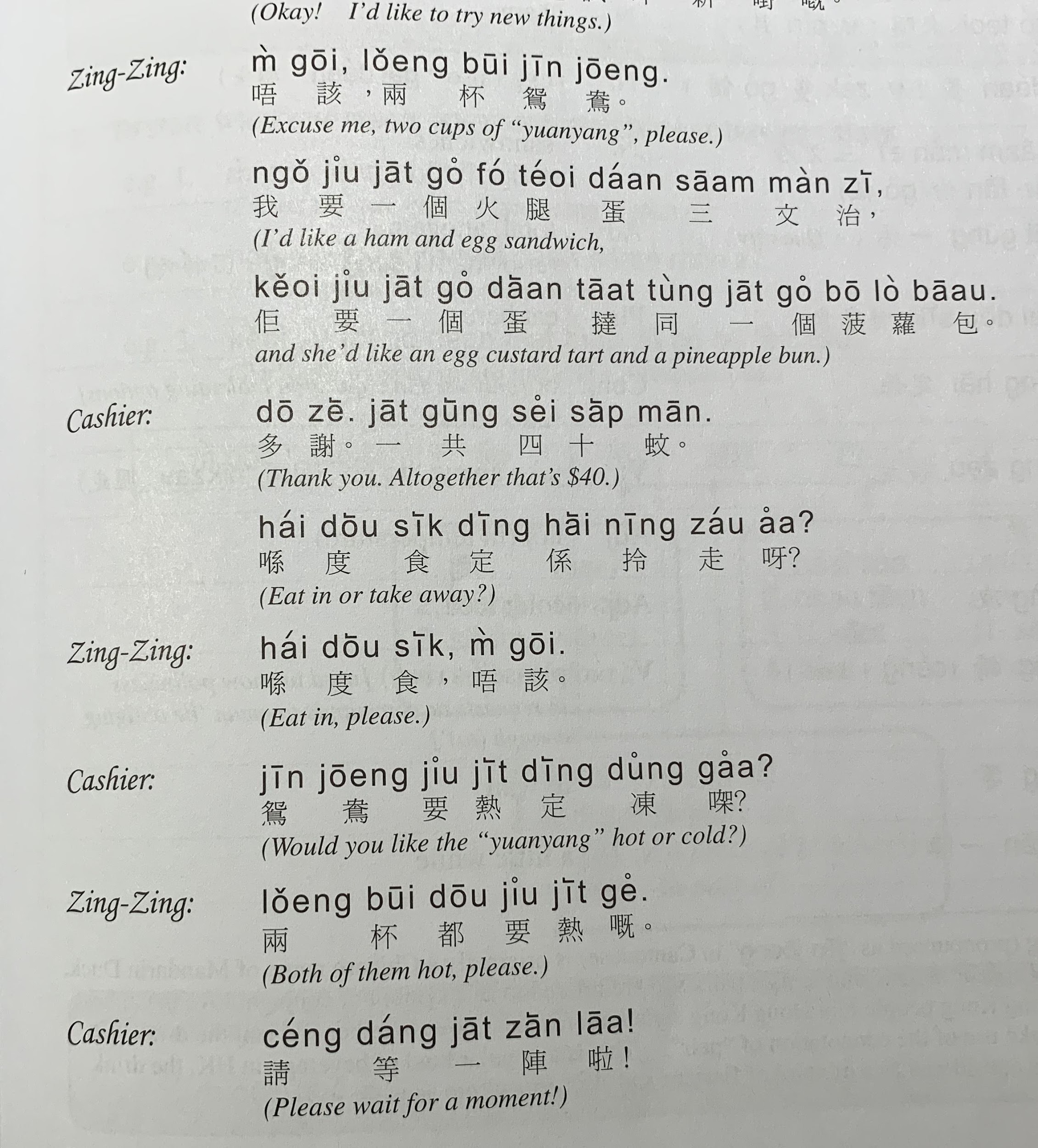 Cashier:
Nei5 ge3
你嘅 
(Here you go)
Zing-zing:
m4 goi1, zoi3 gin3
唔該，再見 
(Thank you, goodbye)
‹#›
m4 goi1, maai4 daan1
唔該，埋單
Excuse me, the bill please.
‹#›
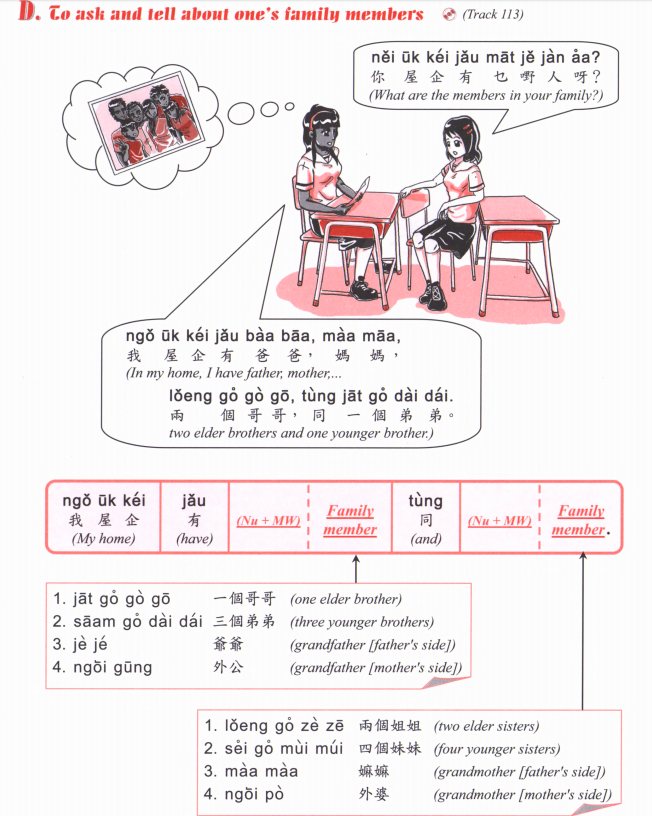 乜嘢         /   咩
Mat1 je5 /    me1
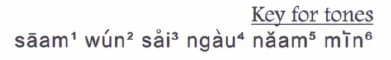 ‹#›
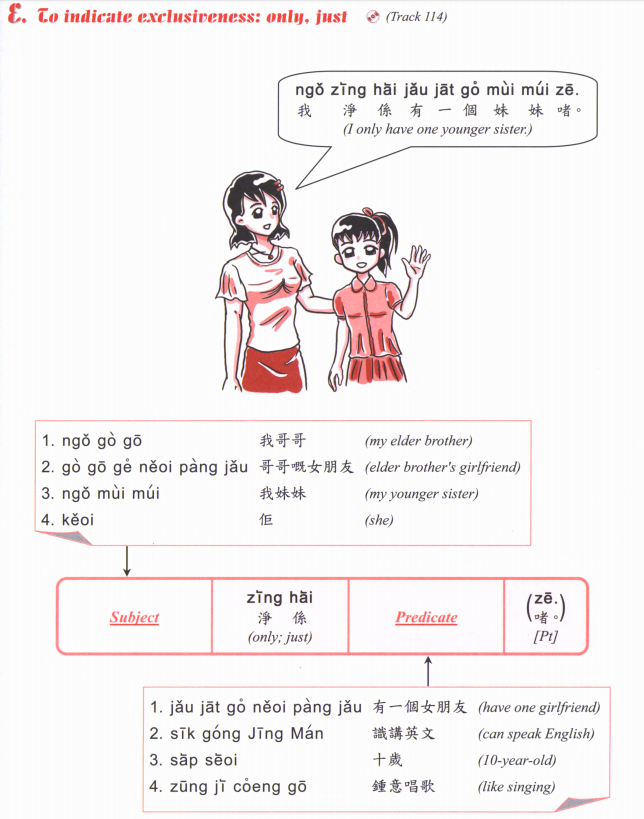 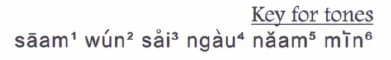 ‹#›
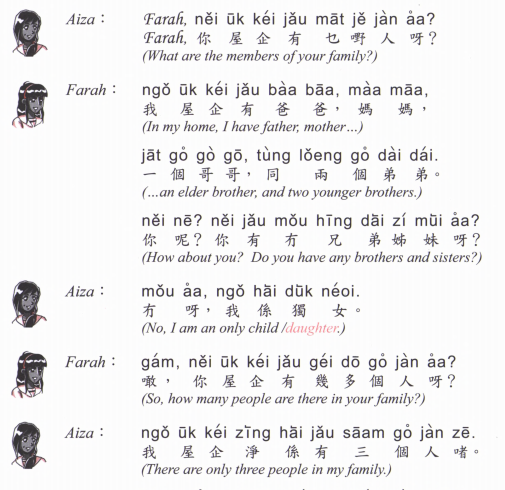 ‹#›
Ask questions

Introduce your friend
Name
Age (歲 seoi3)
Nationality 
How many people in their family (eg: how many brothers/sisters)
zit6 hak1 Jan4
捷克人
Czech

si1 lok6 fat6 hak1 Jan4
斯洛伐克人
Slovak

Jyut6 Naam4 Jan4
越南人
Vietnamese

Ho4 Laan1 Jan4 
荷蘭人
Dutch
‹#›
[Speaker Notes: important practice]
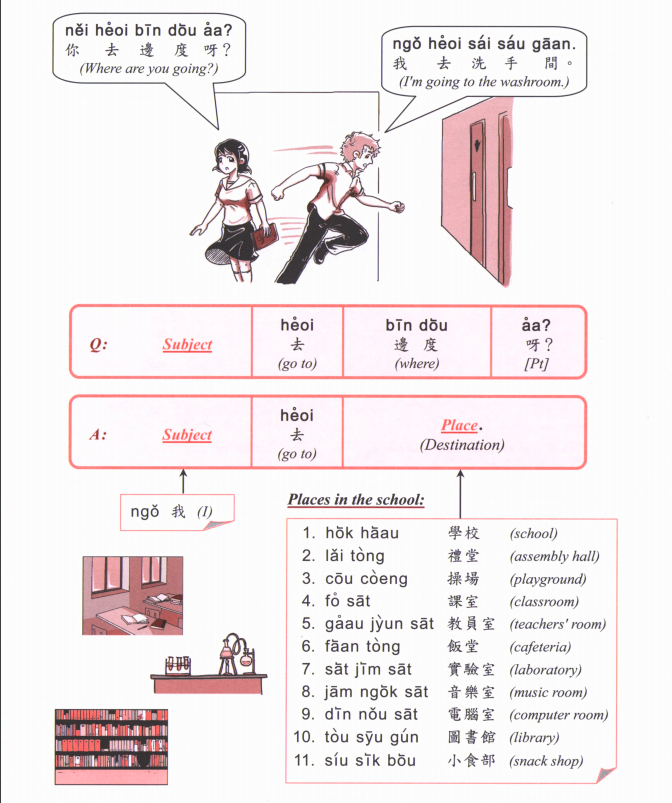 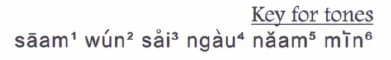 ‹#›
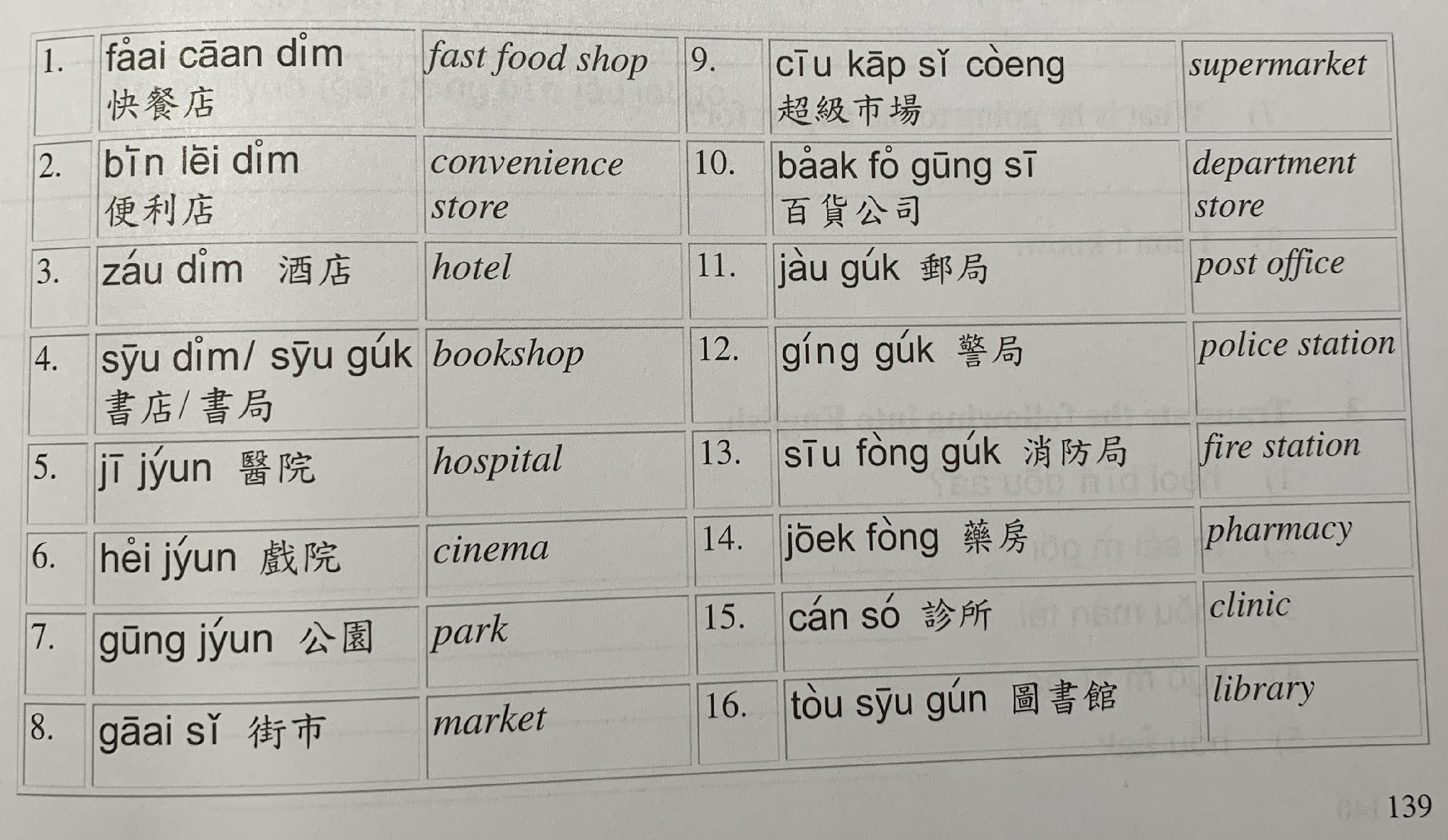 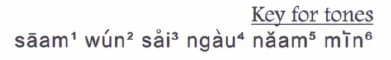 ‹#›
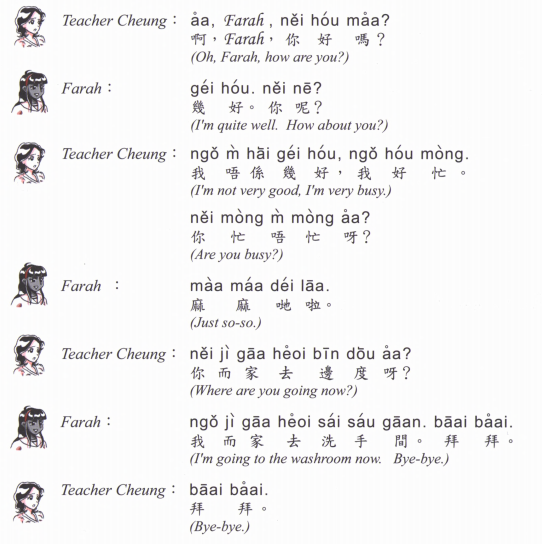 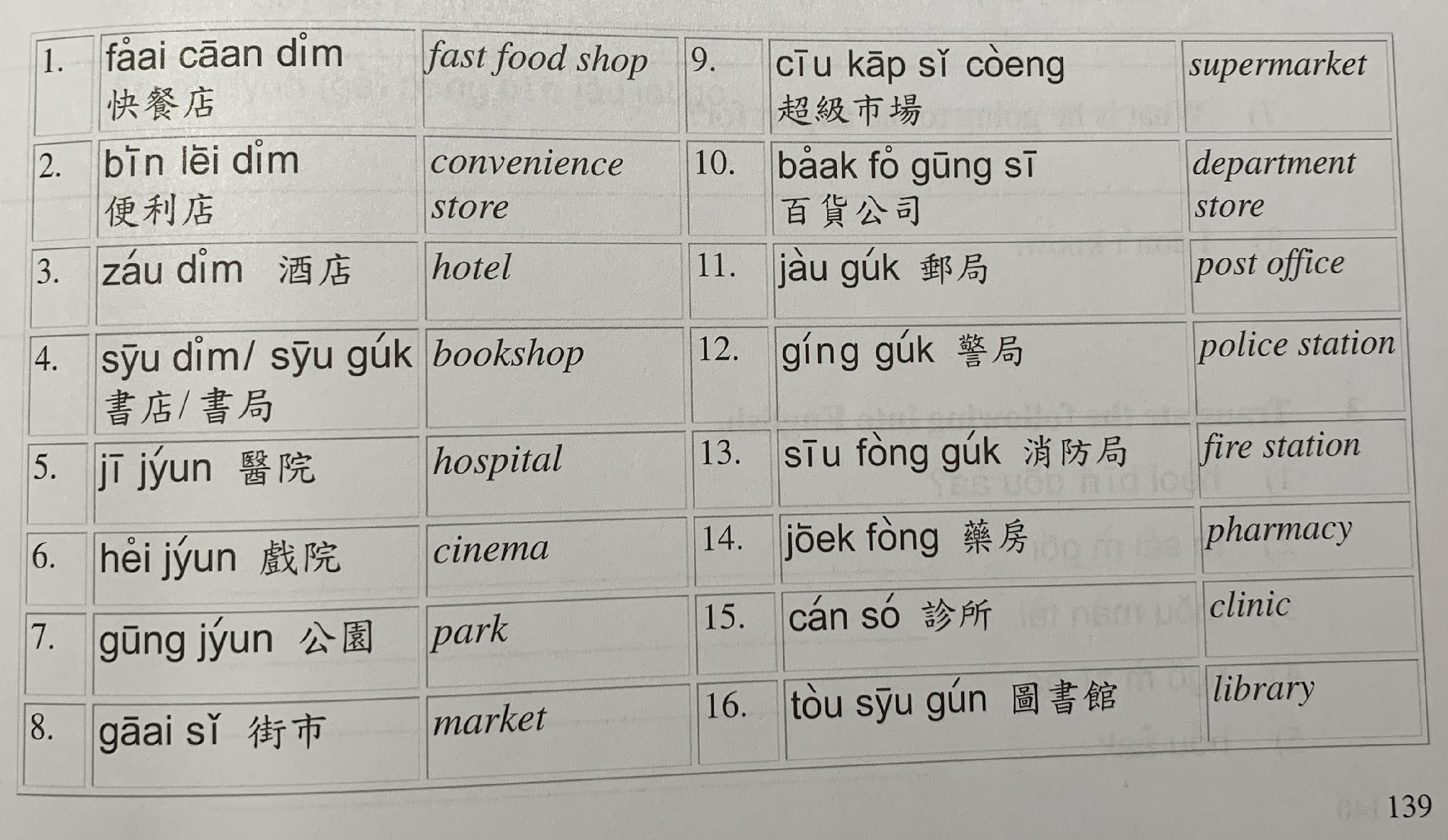 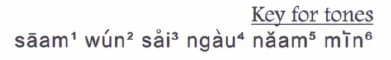 ‹#›
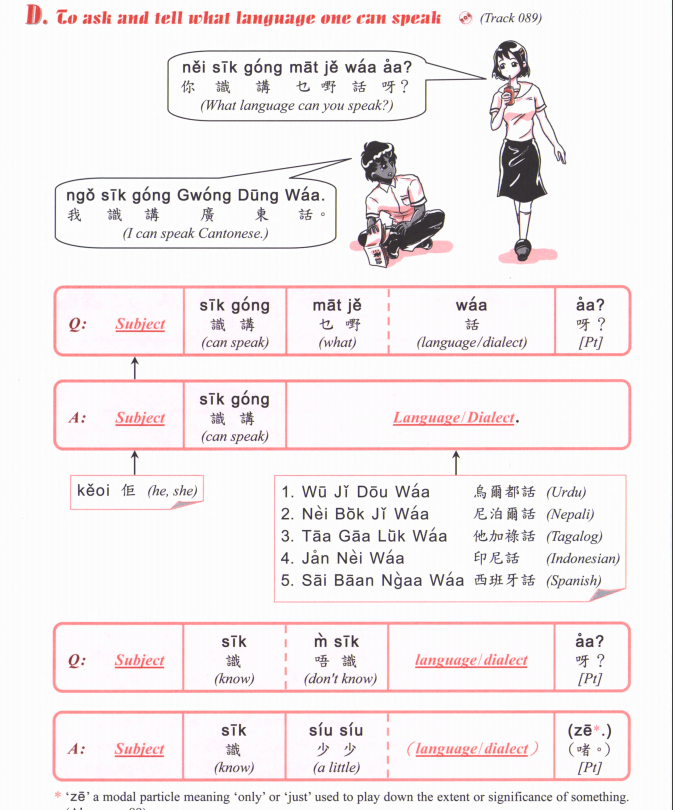 pou2 tung1 waa2
普通話
Mandarin

zit6 hak1 waa2
捷克話
Czech

si1 lok6 fat6 hak1 waa2
斯洛伐克話
Slovak

Jing1 man2
英文
English

Dak1 man2 
徳文
German

Faat3 man2
法文
French
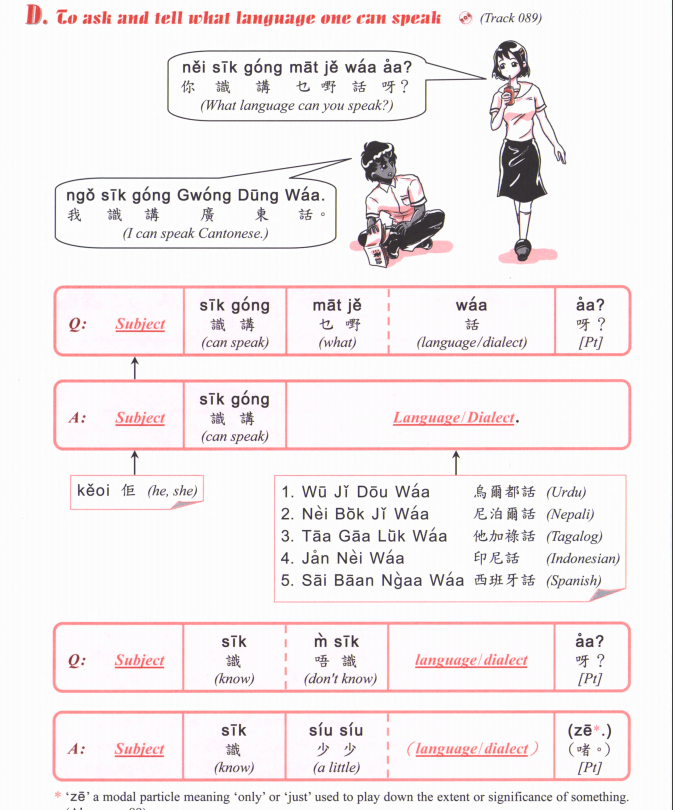 Jau4 seoi2
游水
swimming

Zou6 gym
做gym
Go to the gym

Gin6 san1
健身
Go to the gym

Zyu2 je5 sik6
煮嘢食
Cooking

Haang4 saan1
行山
Hiking

Caai2 daan1 ce1
踩單車
Cycling

Teng1 jam1 ngok6
聽音樂
Listen to music
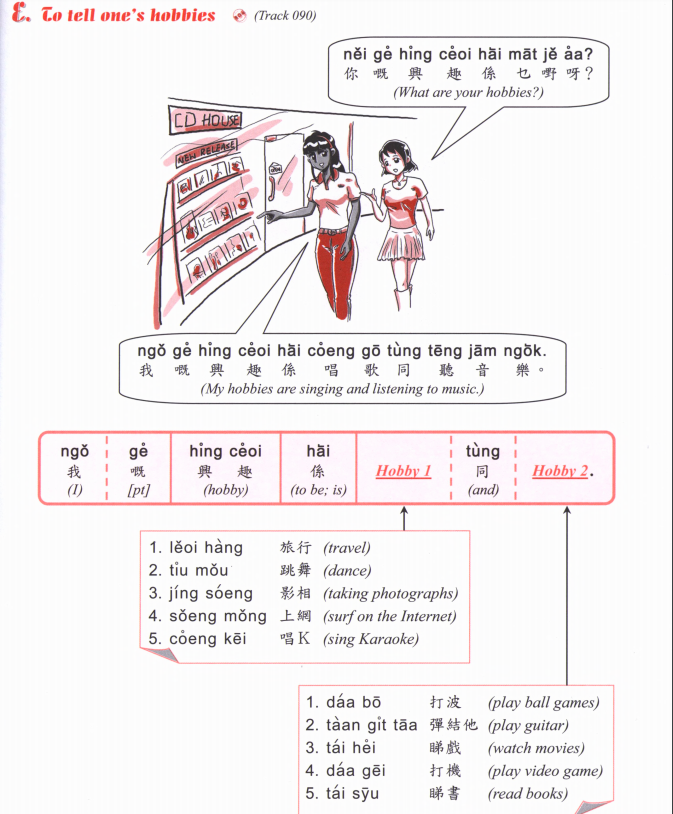 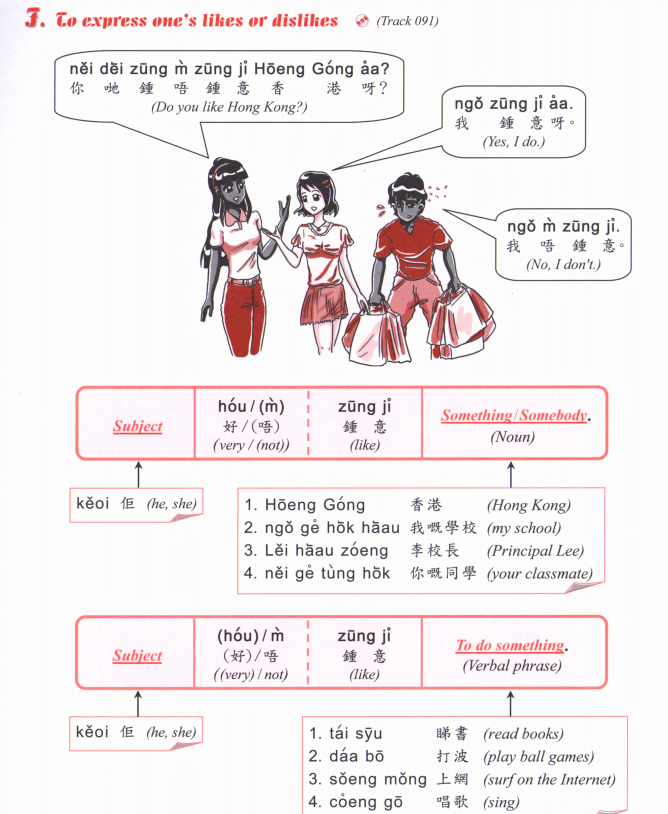 Jau4 seoi2
游水
swimming

Zou6 gym
做gym
Go to the gym

Gin6 san1
健身
Go to the gym

Zyu2 je5 sik6
煮嘢食
Cooking

Haang4 saan1
行山
Hiking

Caai2 daan1 ce1
踩單車
Cycling

Teng1 jam1 ngok6
聽音樂
Listen to music
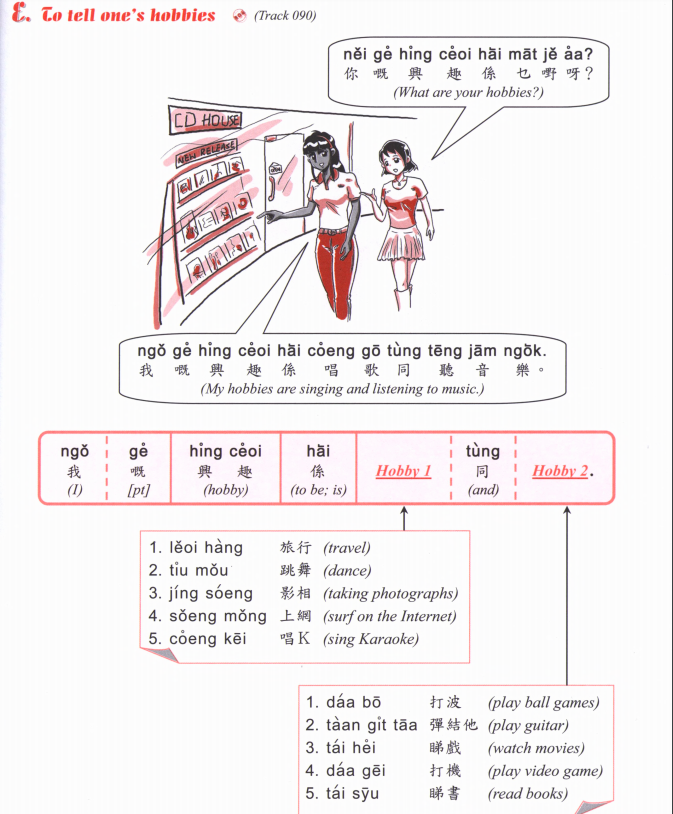 A: Nei5 zung1 m4 zung1 ji3 XXXX aa3?

B: Ngo5 (hou2) zung1 ji3 XXXXX
	OR
     Ngo5 (hou2) m4 zung1 ji3 XXXX
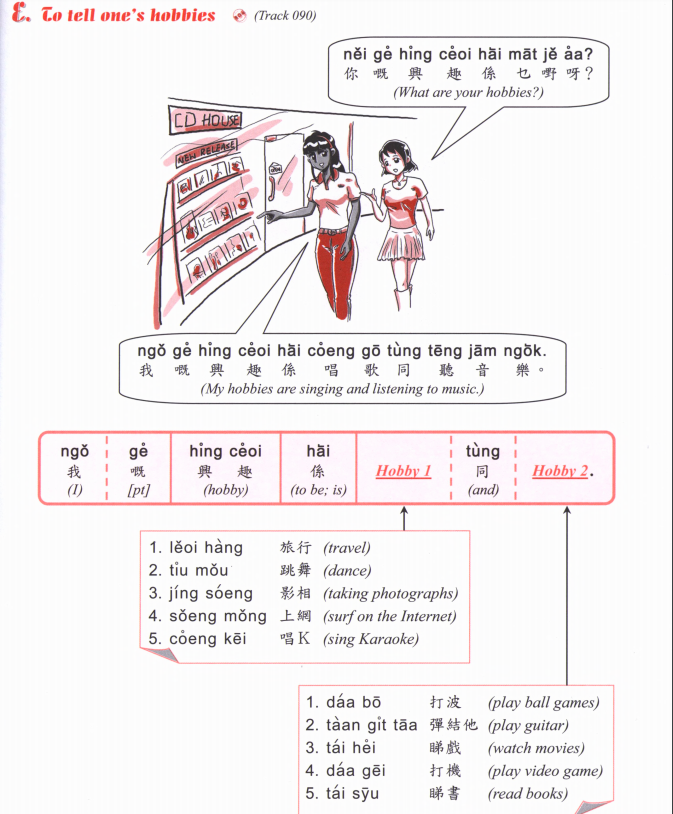 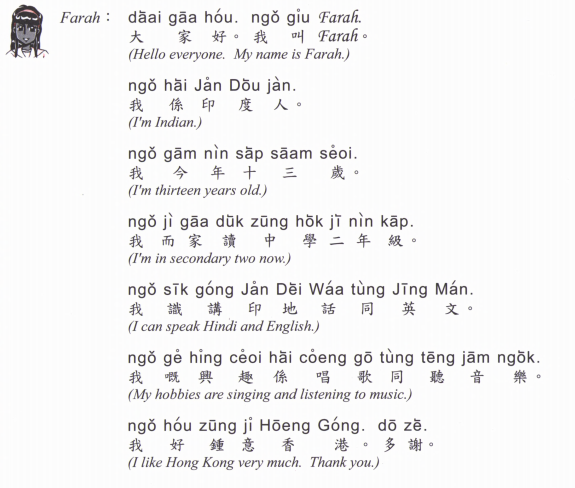 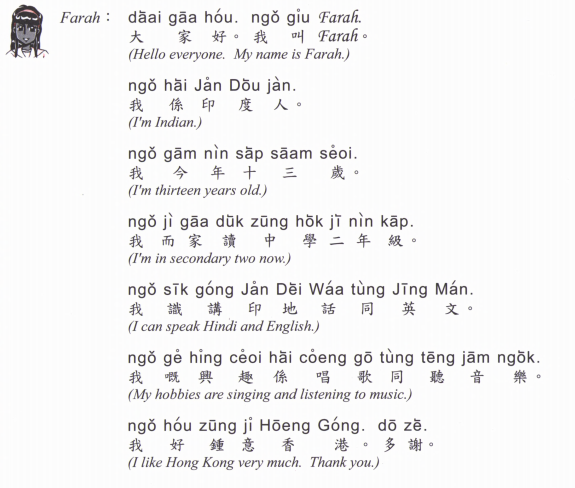 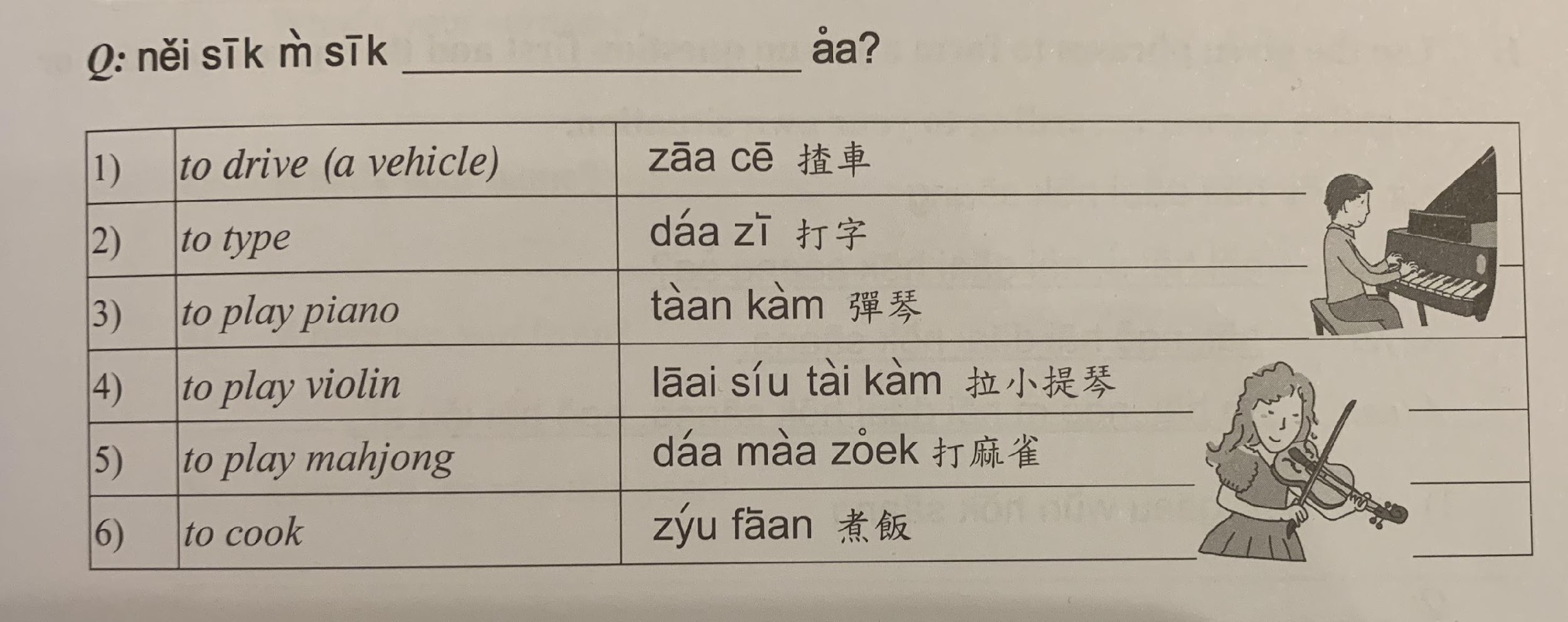 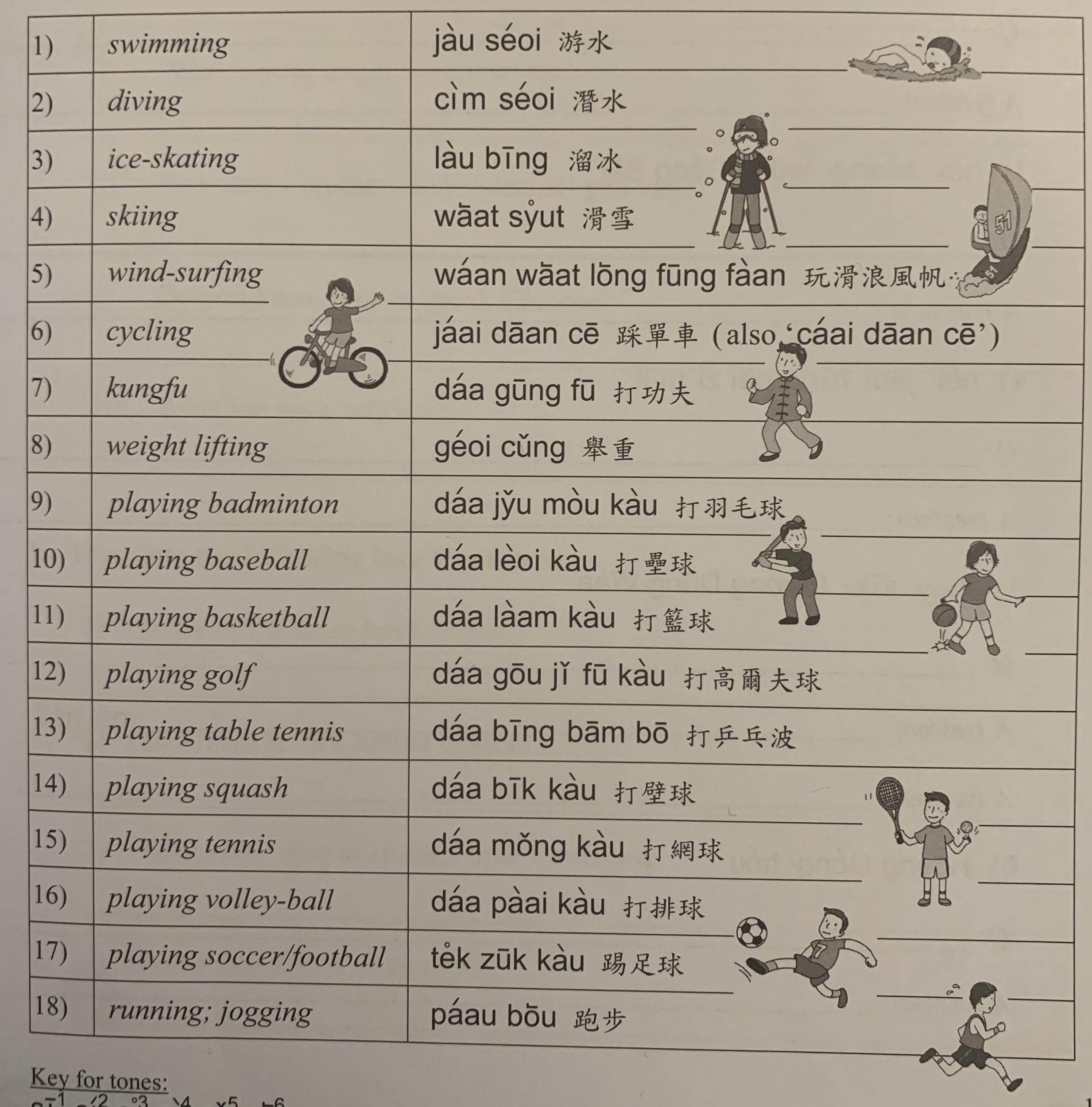 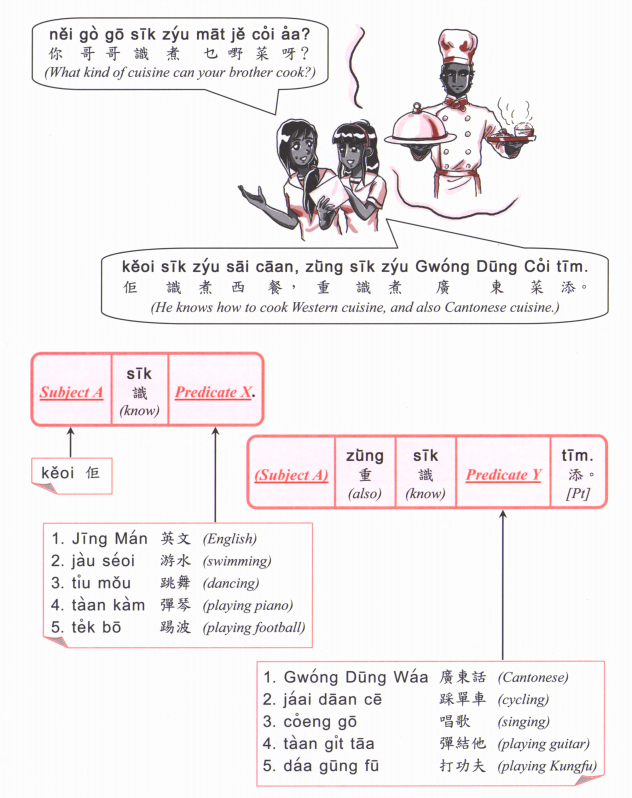 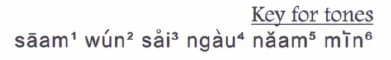 ‹#›
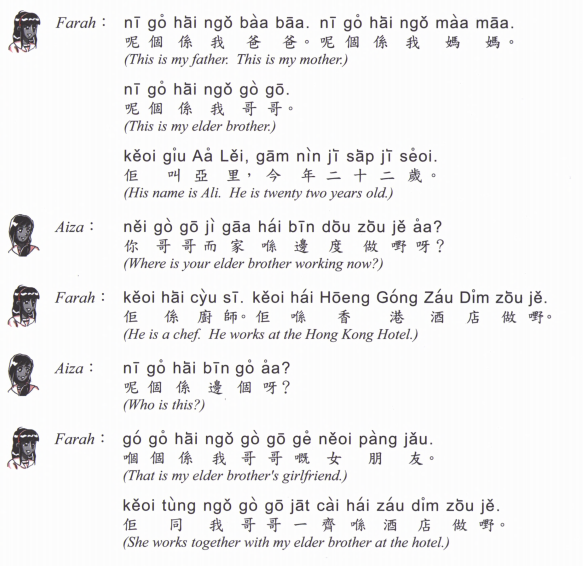 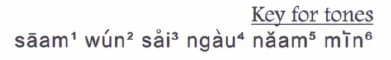 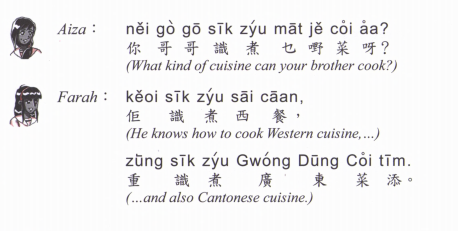 ‹#›
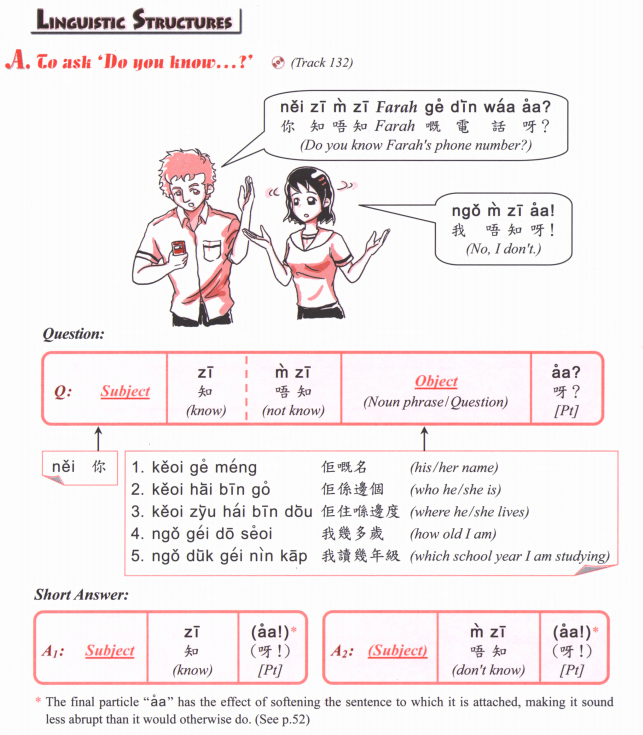 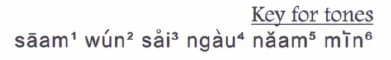 ‹#›
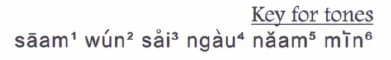 ‹#›
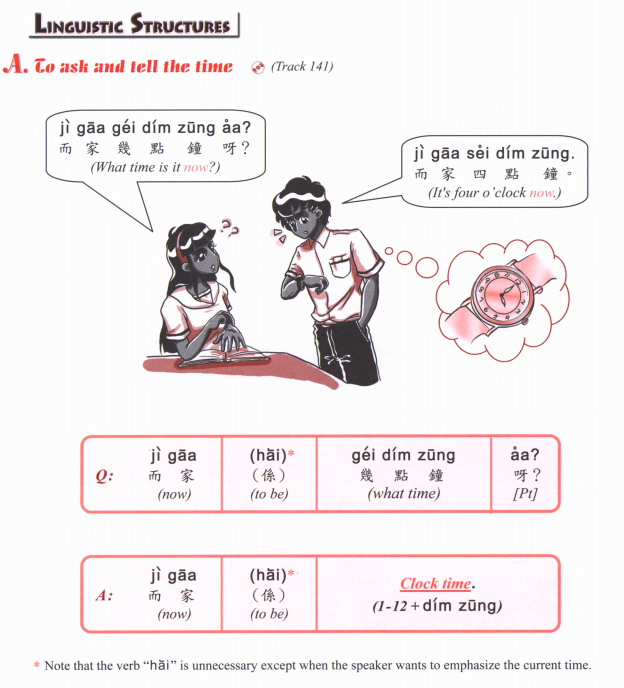 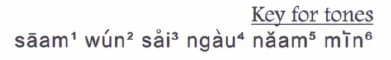 ‹#›
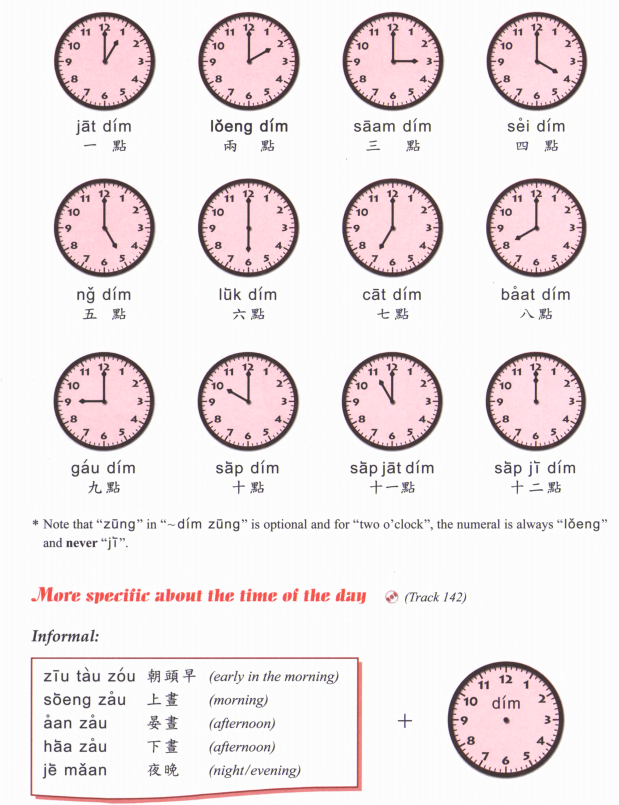 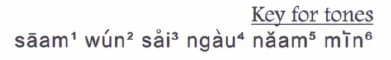 ‹#›
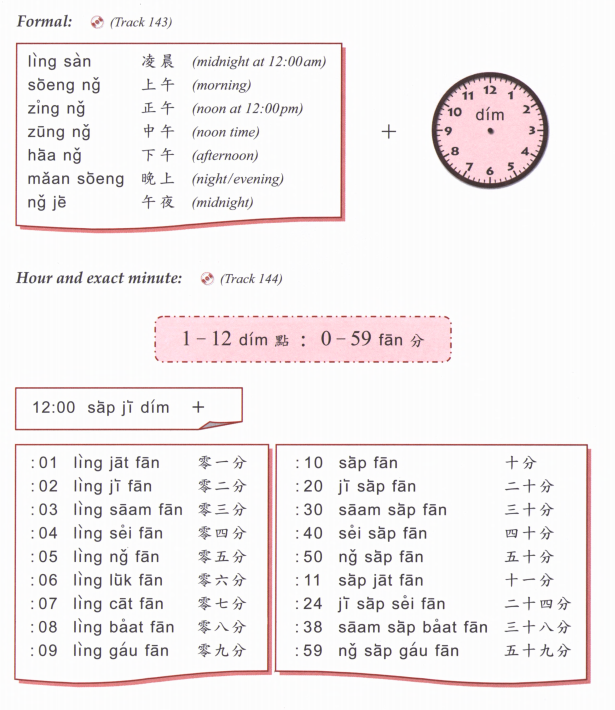 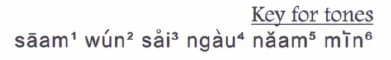 ‹#›
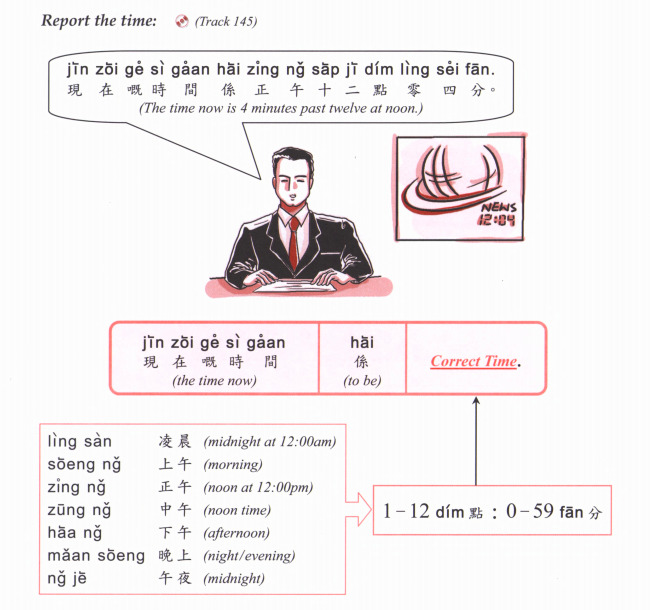 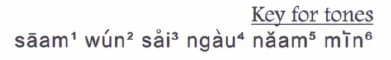 ‹#›
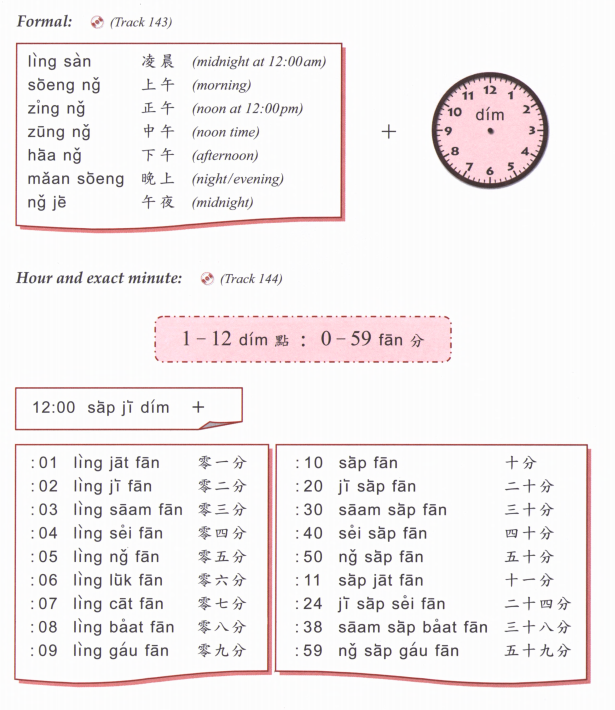 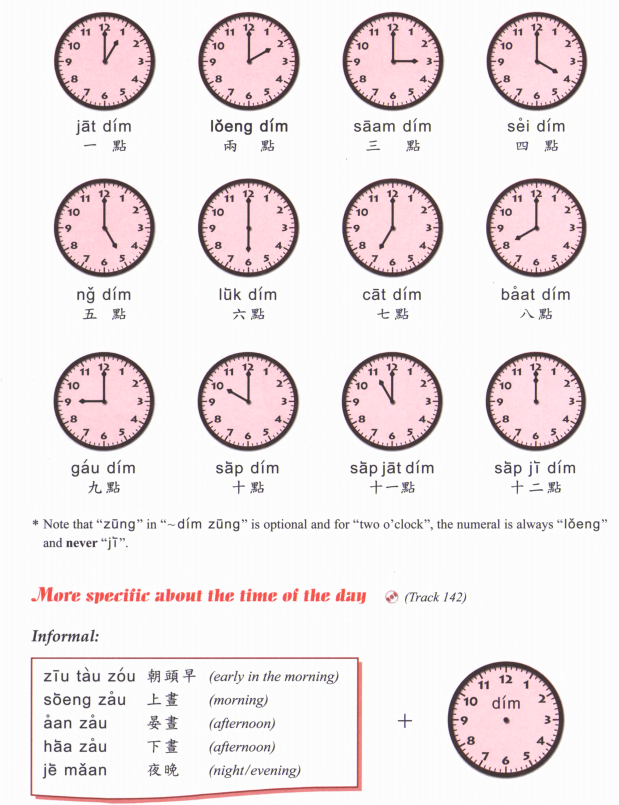 sik6
食
To eat
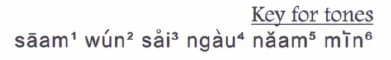 ‹#›
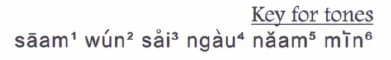 ‹#›
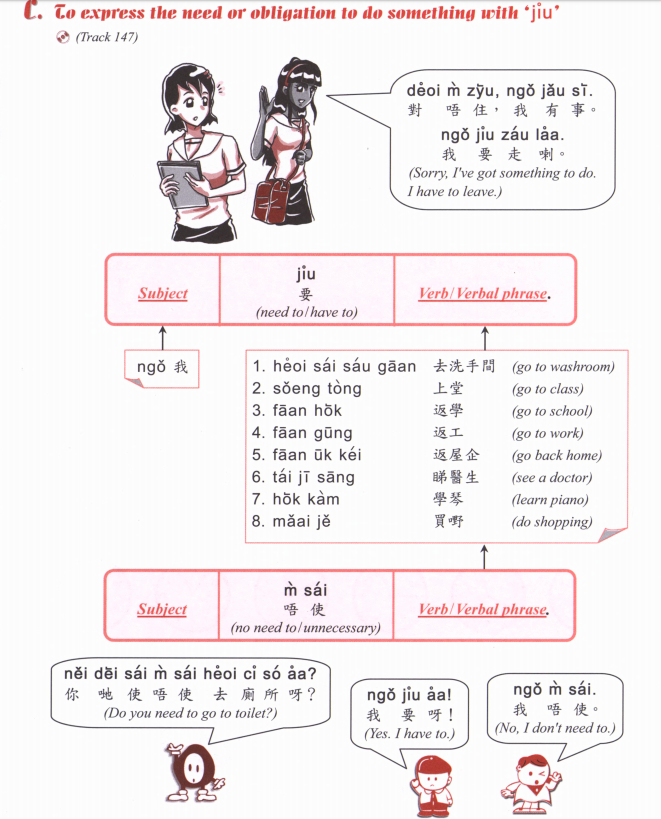 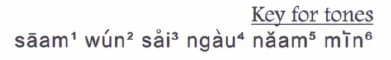 ‹#›
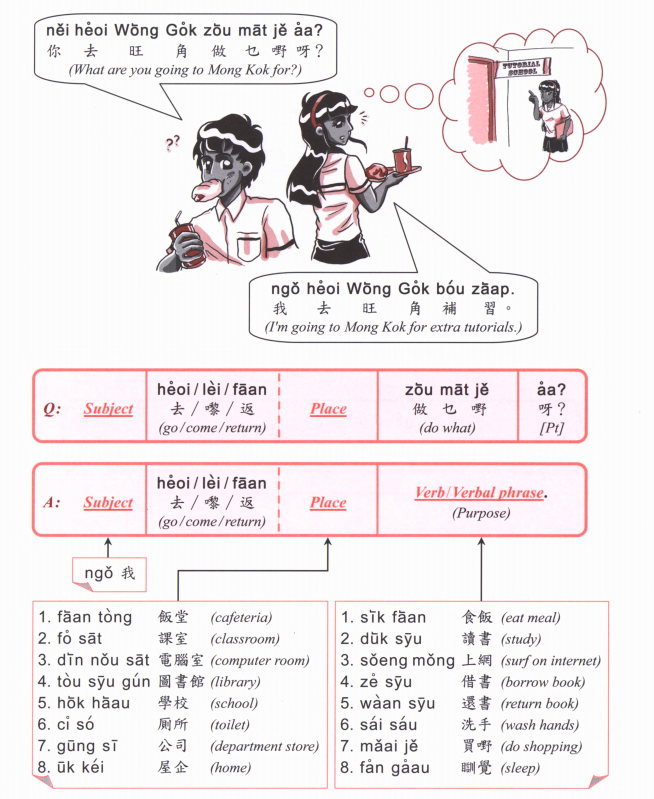 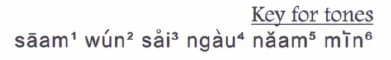 ‹#›
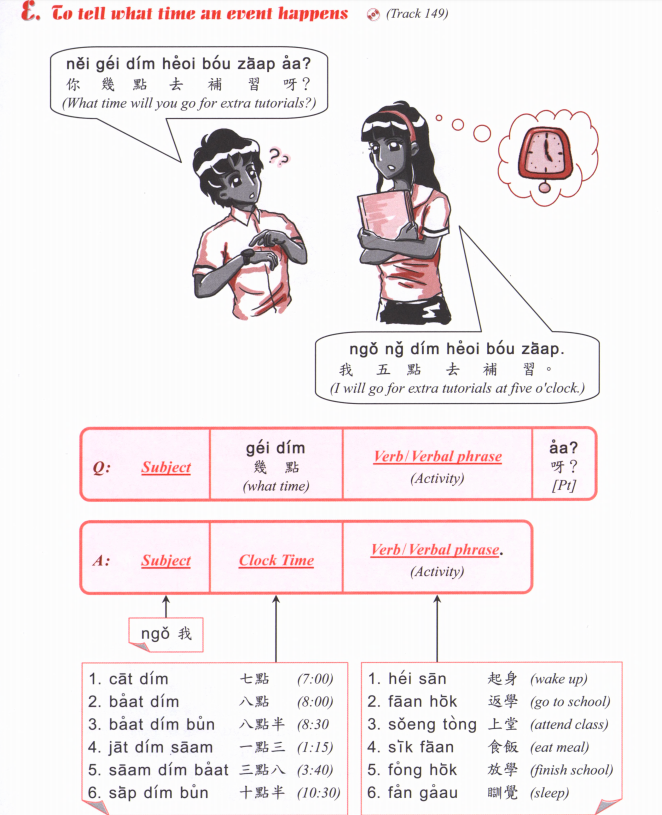 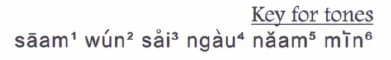 ‹#›
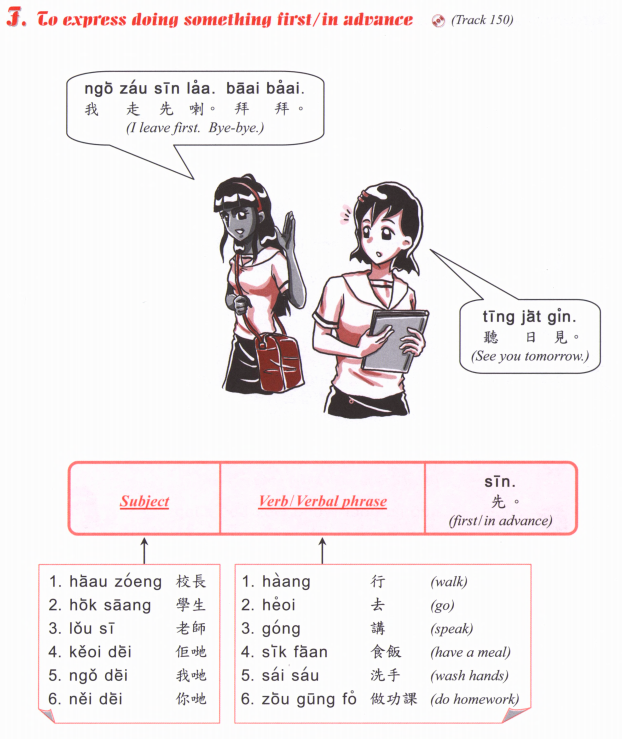 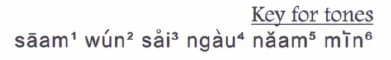 ‹#›
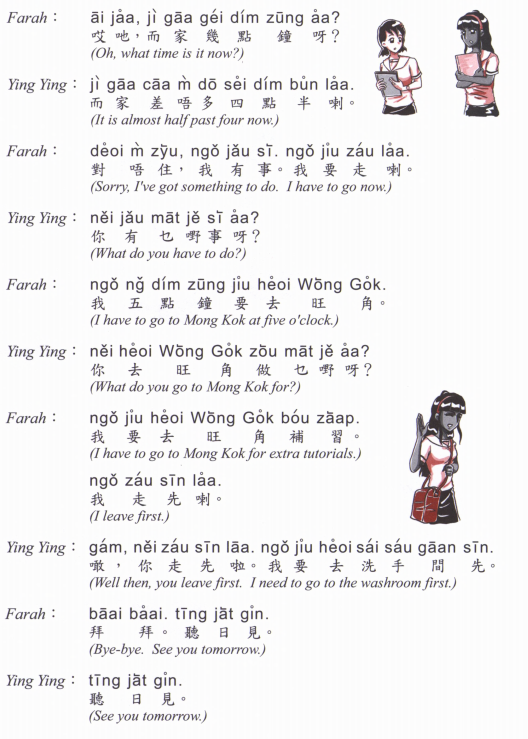 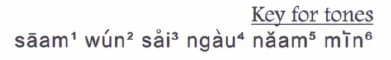 ‹#›
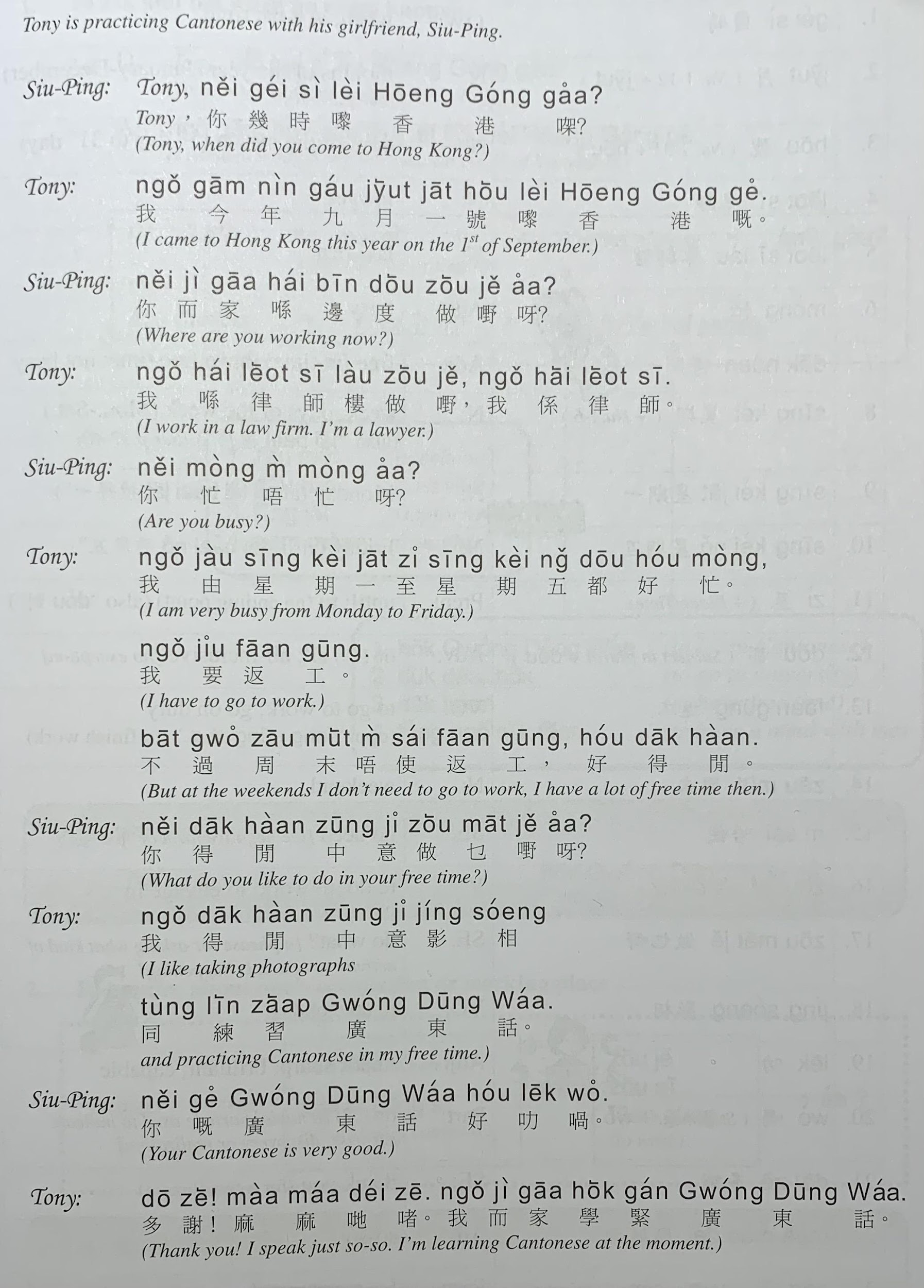 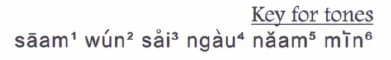 ‹#›
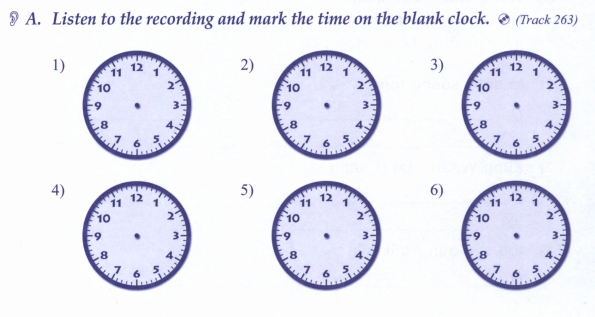 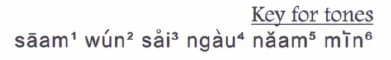 ‹#›
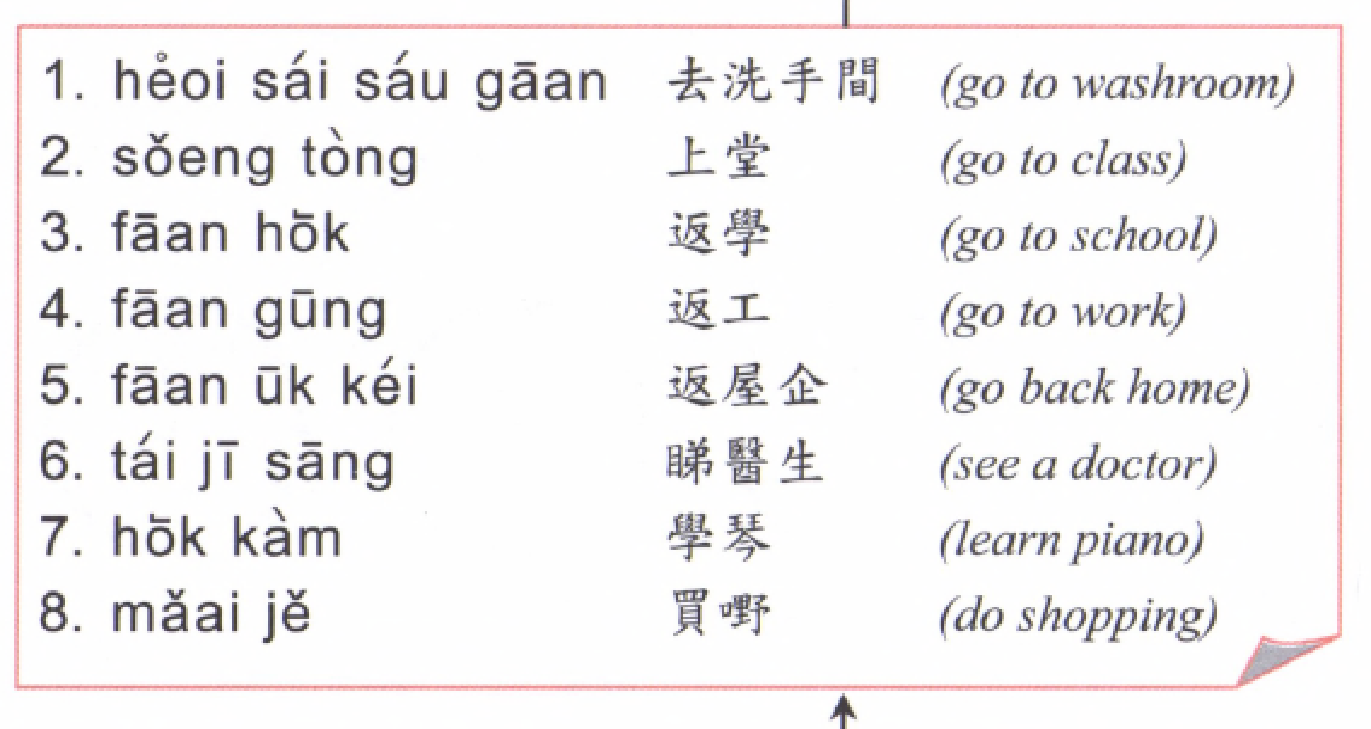 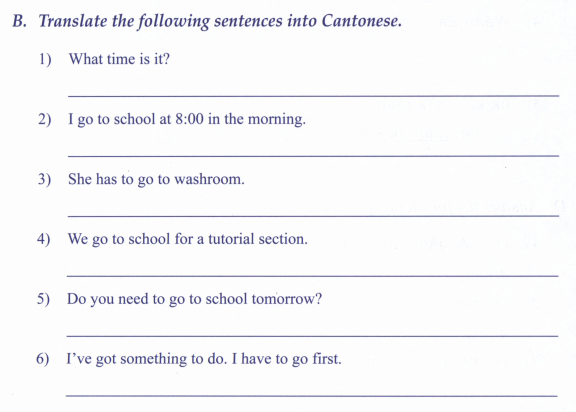 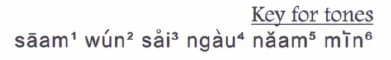 ‹#›
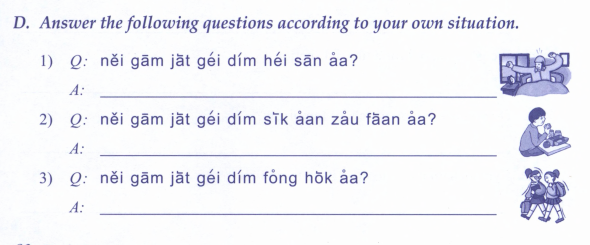 4) What time do you sleep?
5) What time do you go to school?
6) What time do you have dinner?
7) What time do you have breakfast?
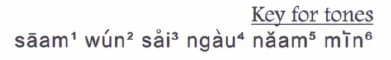 ‹#›
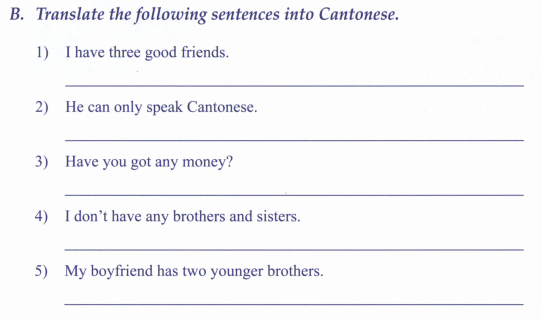 I like to ride bicycle.
My hobby is listening to music.
I go home at 8pm
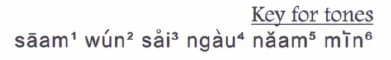 ‹#›
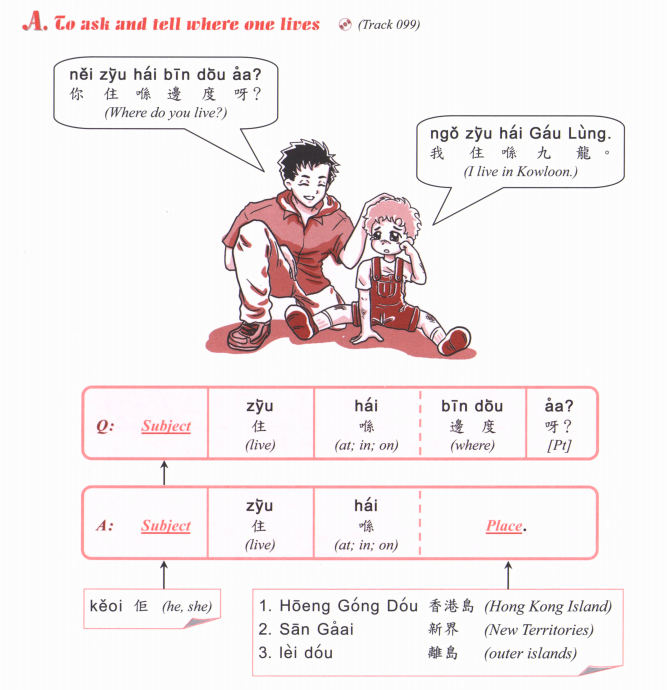 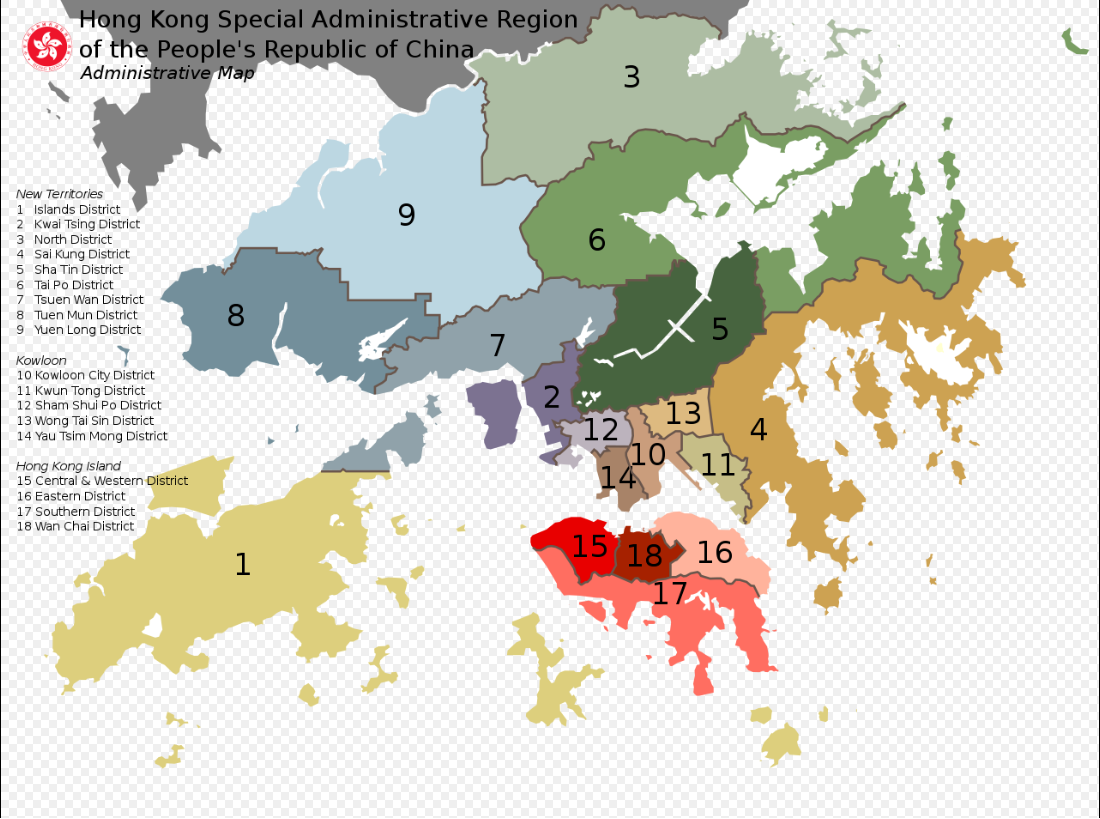 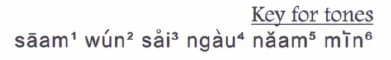 ‹#›
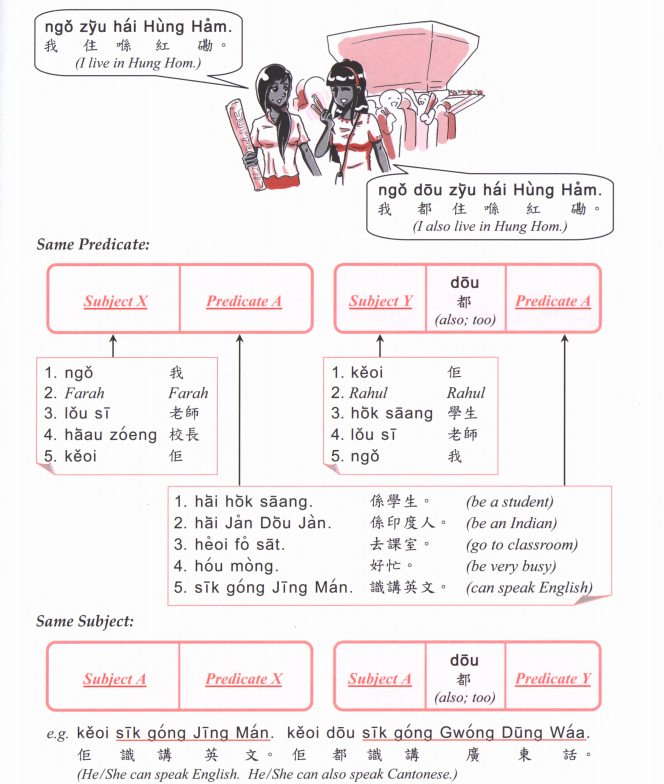 ‹#›
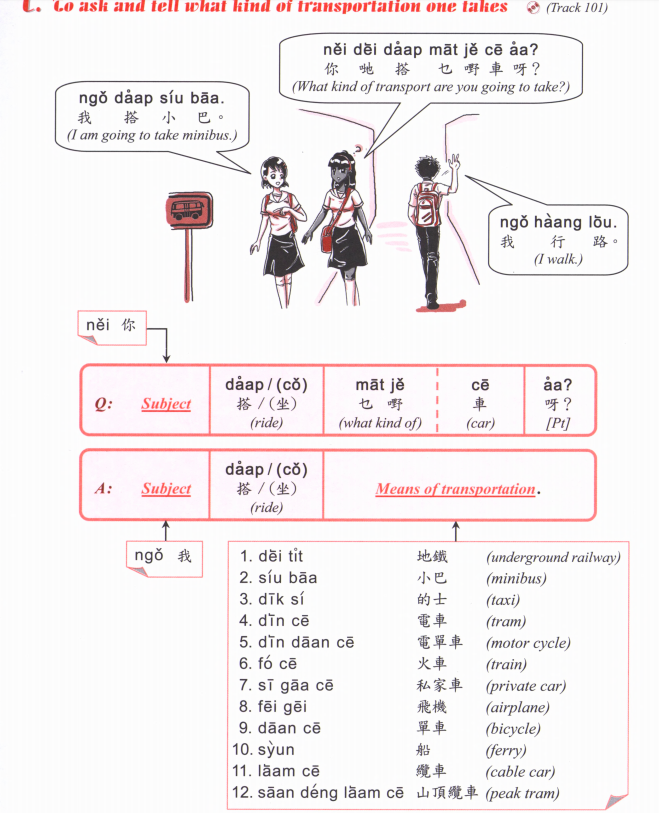 ‹#›
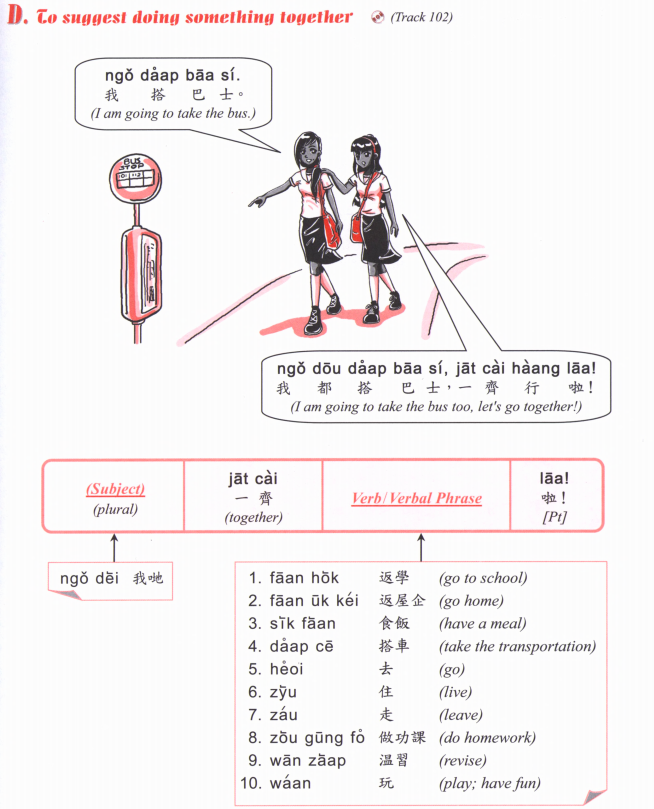 ‹#›
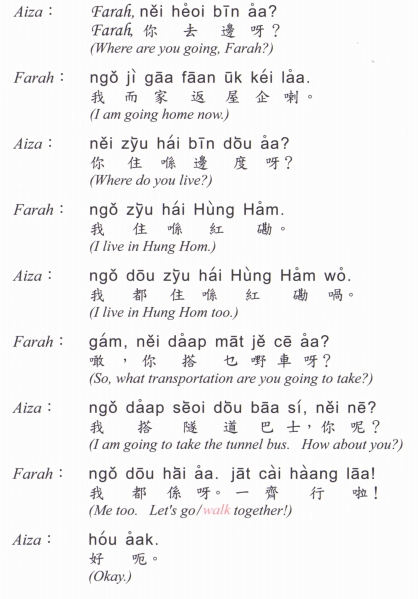 ‹#›
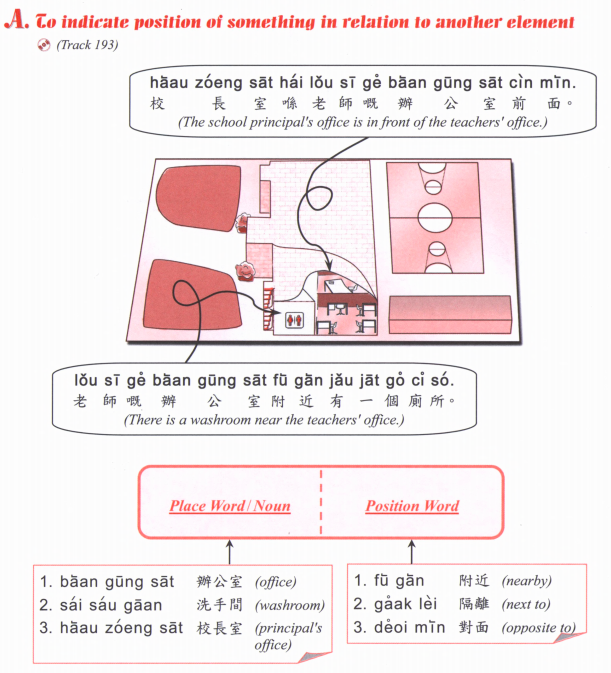 ‹#›
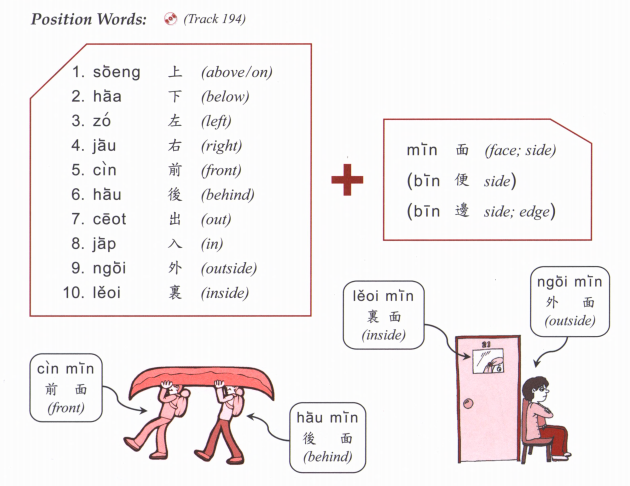 ‹#›
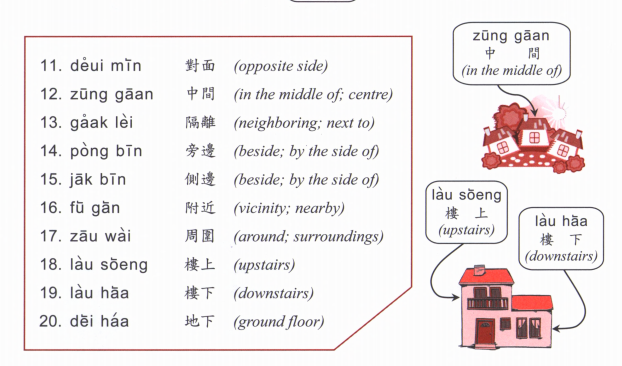 ‹#›
Where is (place)?          (Place) + hai2 bin1 dou6 aa3?    喺邊度呀？
Hok6 haau6
Tou4 syu1 gun2
wan6 dung6 coeng4
Ting4 ce1 coeng4
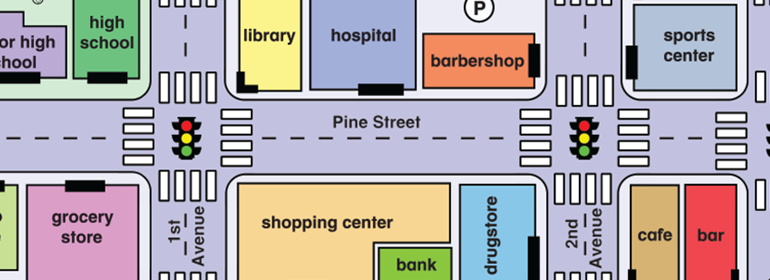 Yi1 jyun2
Fei1 faat3 pou3
Soeng1 coeng4
Zau2 baa1
Ciu1 kap1 si5 coeng4
Caan1 teng1
ngan4 hong4
Joek6 fong4
Answer：    (Place) hai2 (Place B)  (position word)
‹#›
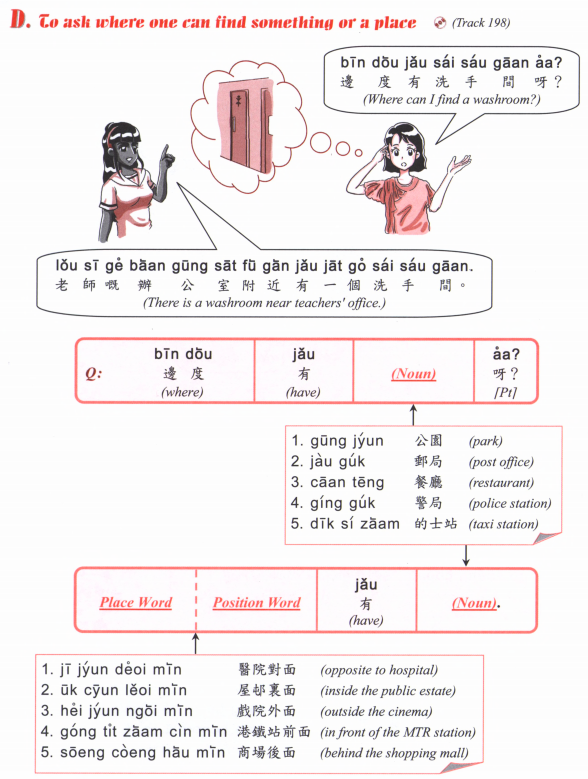 ‹#›
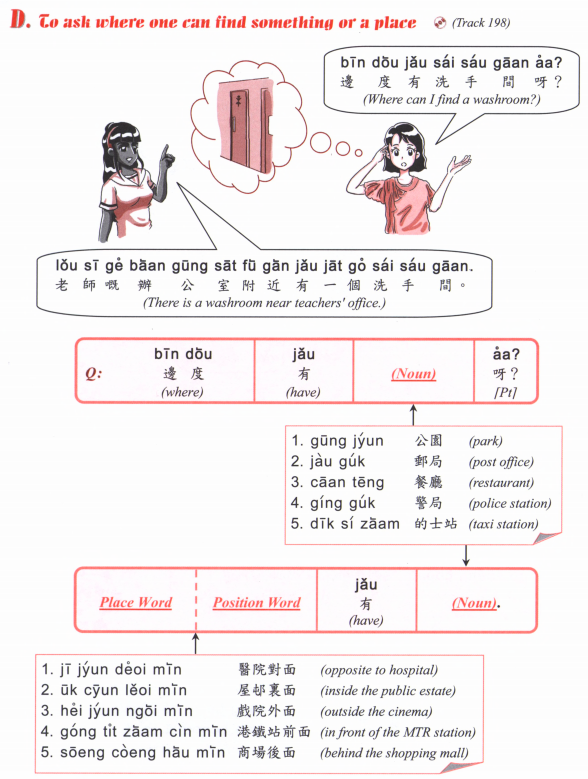 Hok6 haau6
Tou4 syu1 gun2
wan6 dung6 coeng4
Ting4 ce1 coeng4
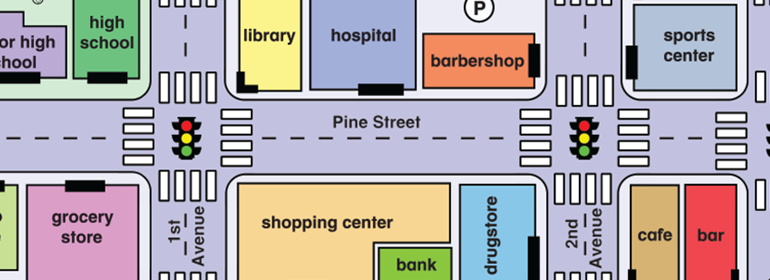 Yi1 jyun2
Fei1 faat3 pou3
Soeng1 coeng4
Zau2 baa1
Ciu1 kap1 si5 coeng4
Caan1 teng1
ngan4 hong4
Joek6 fong4
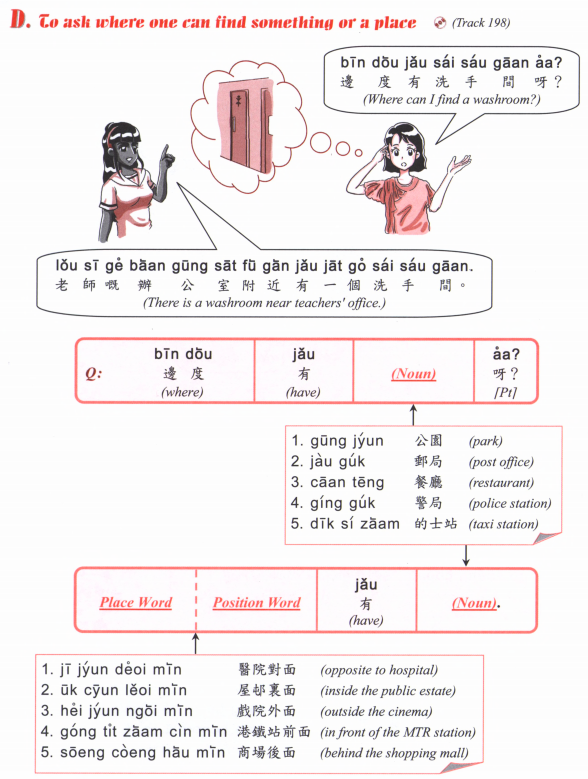 ‹#›
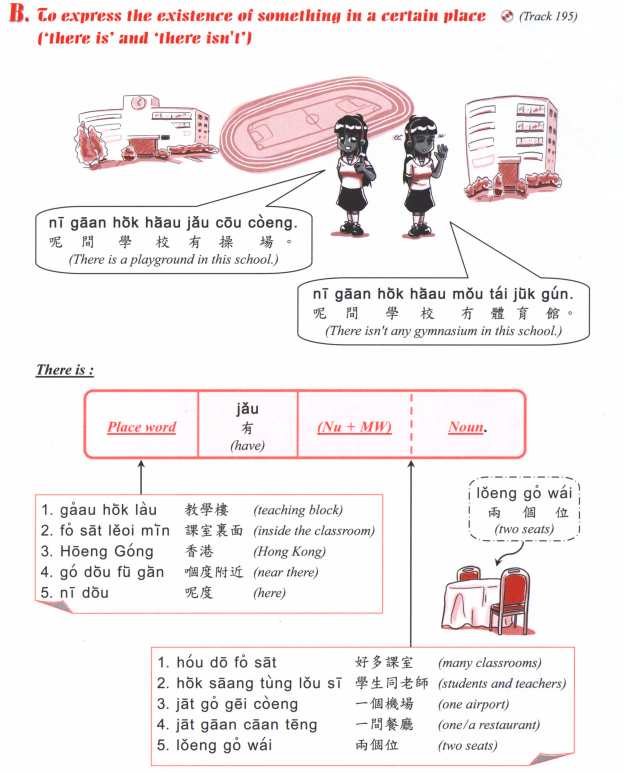 ‹#›
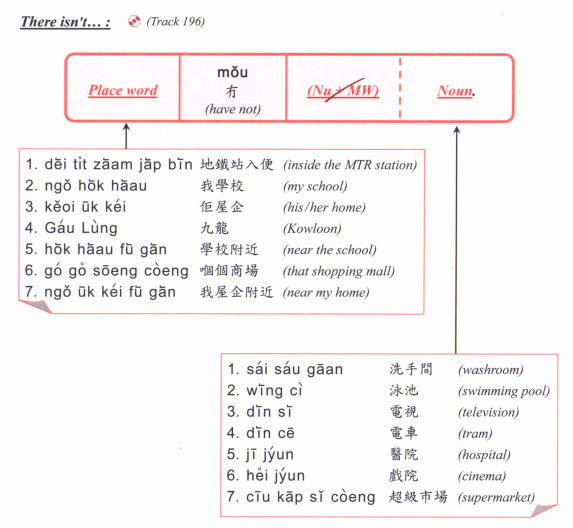 ‹#›
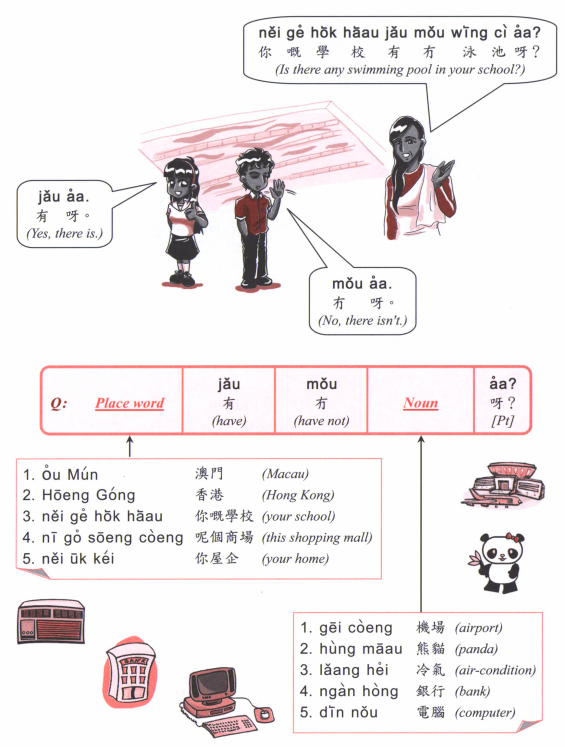 ‹#›
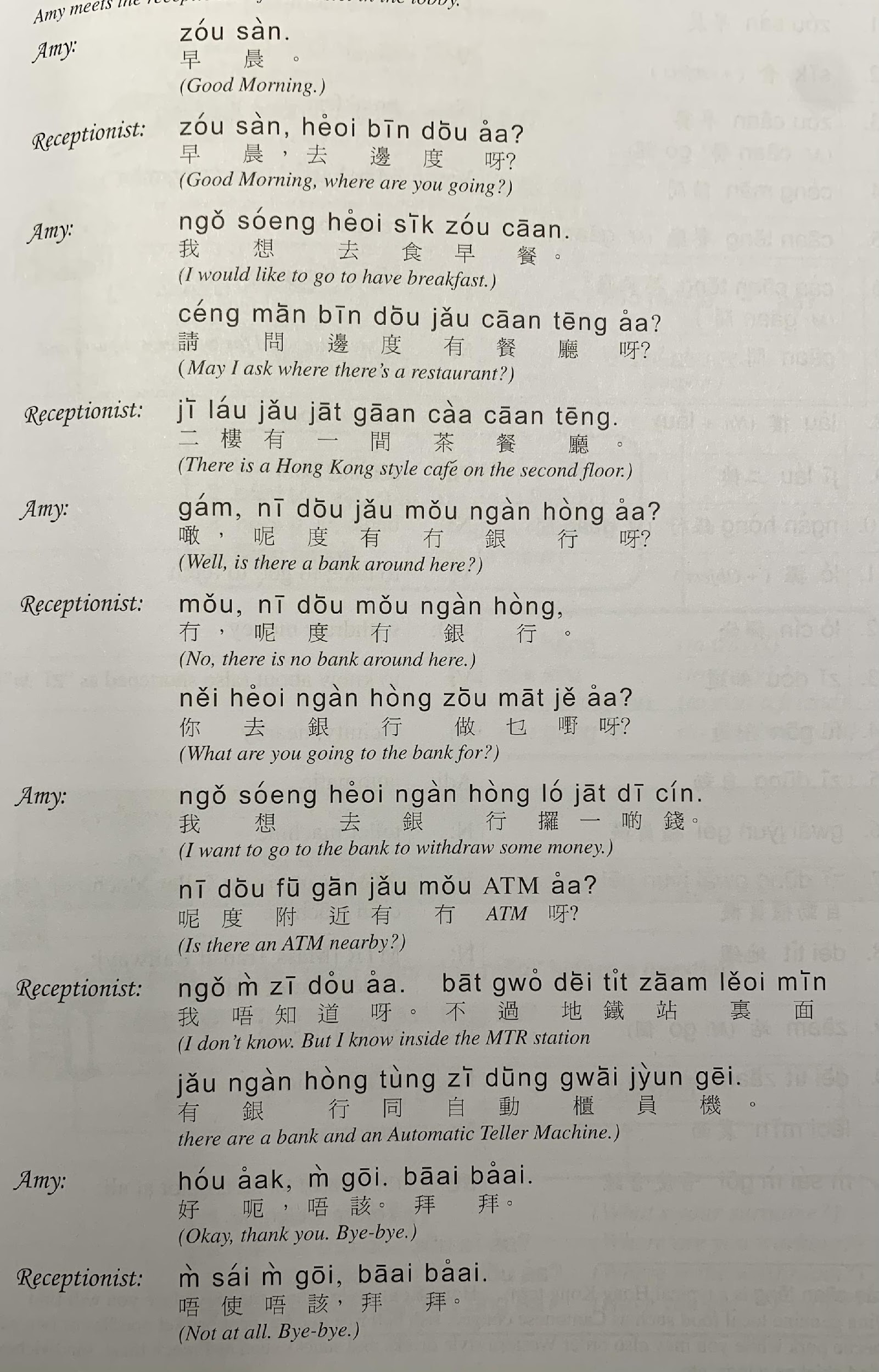 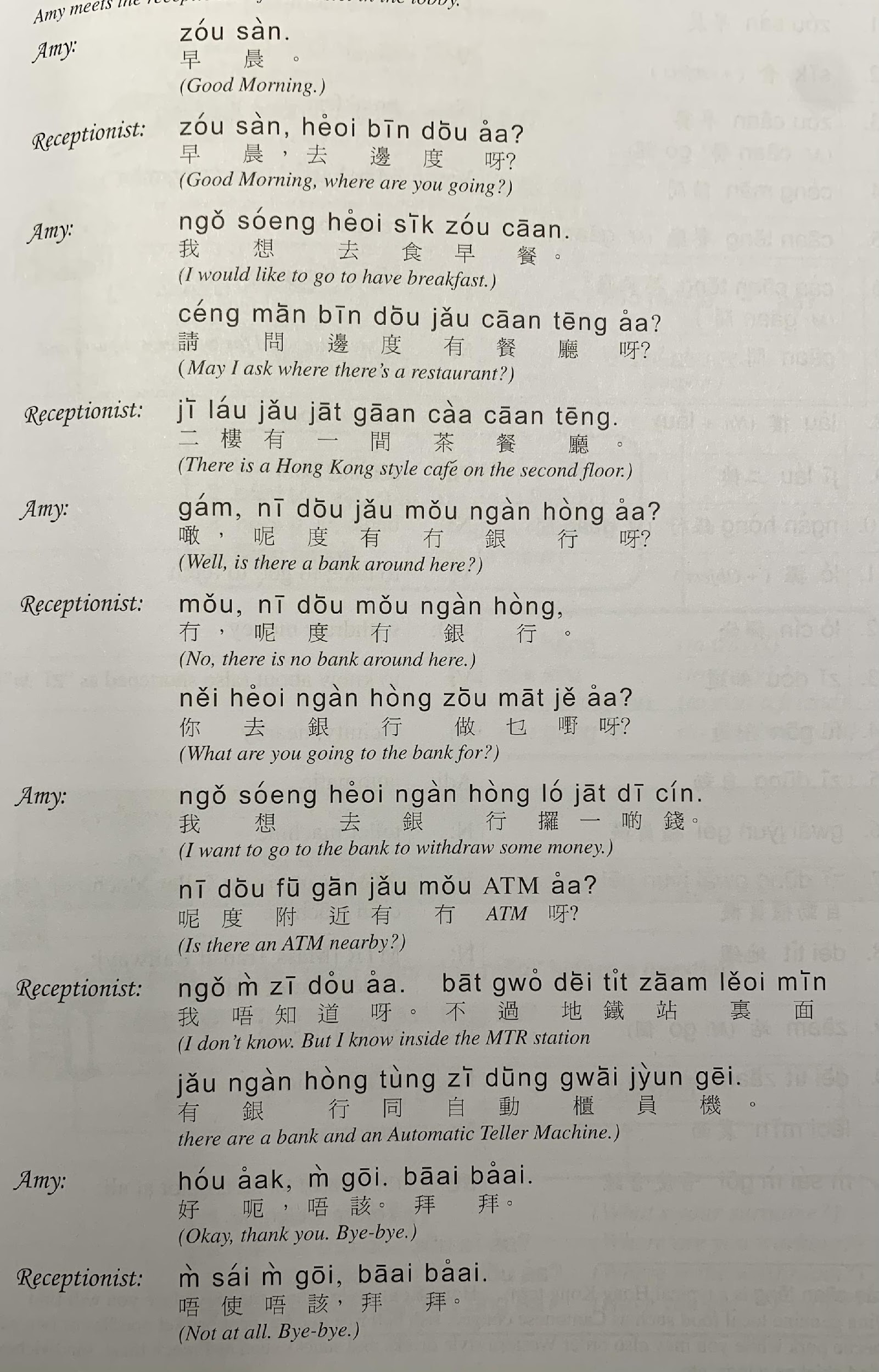 ‹#›
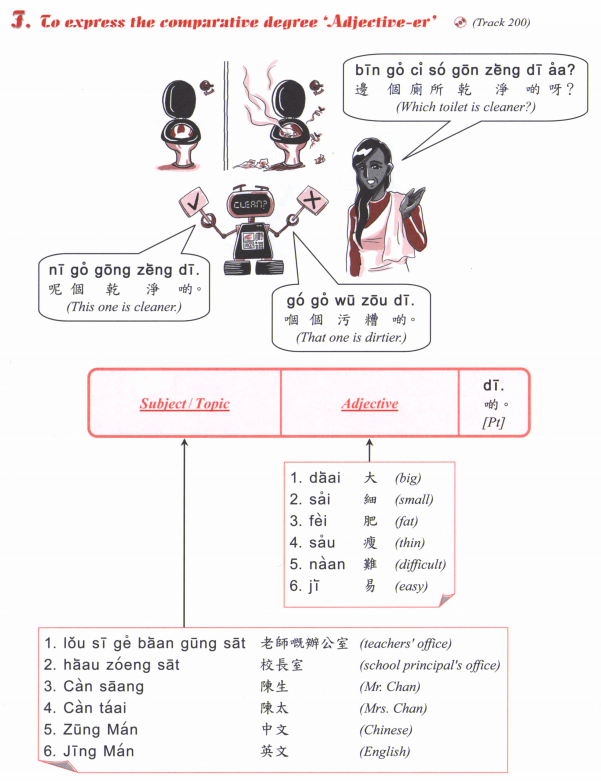 ‹#›
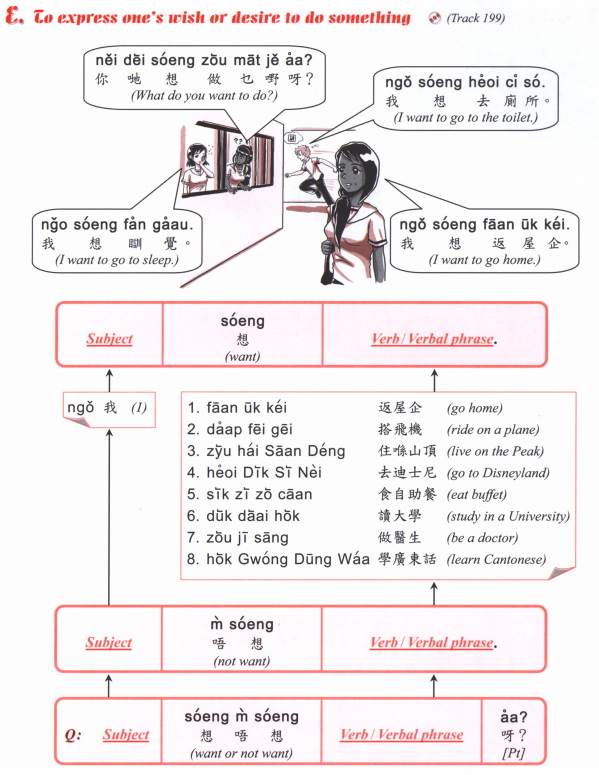 ‹#›
‹#›
‹#›
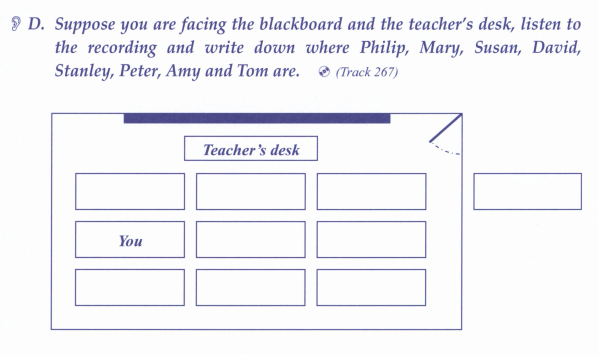 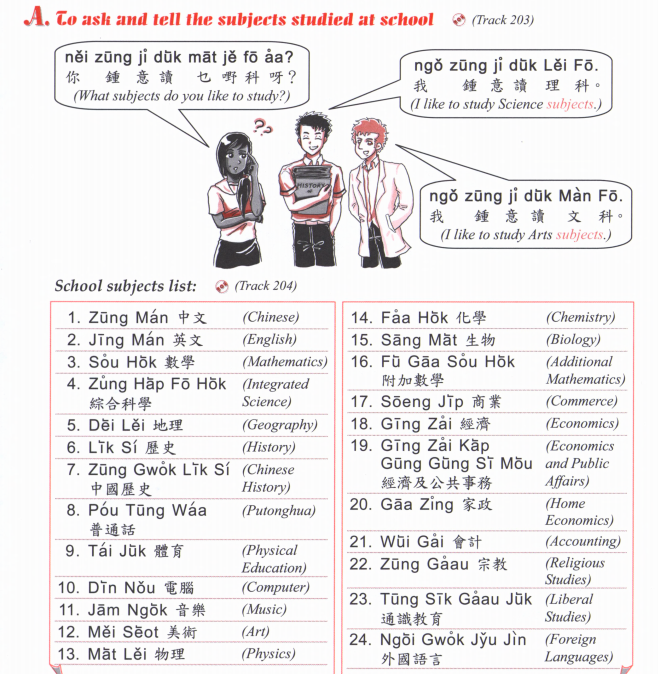 Chinese Studies
中文研究
zung1 man4 jin4 gau3
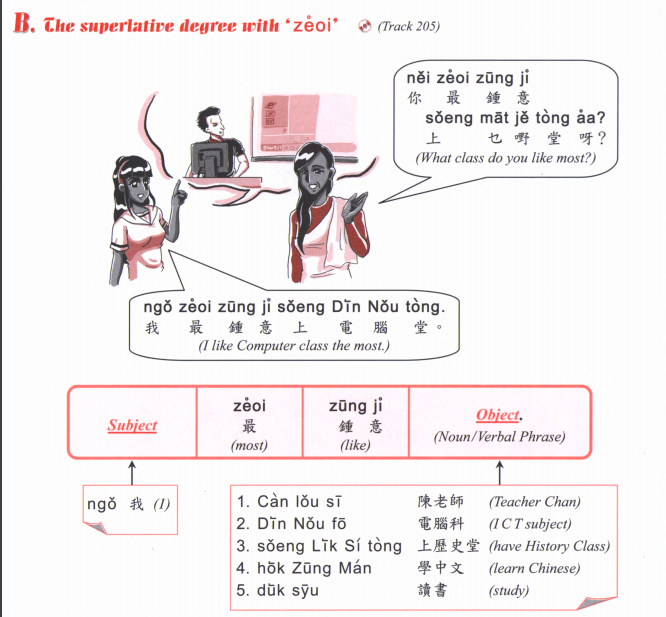 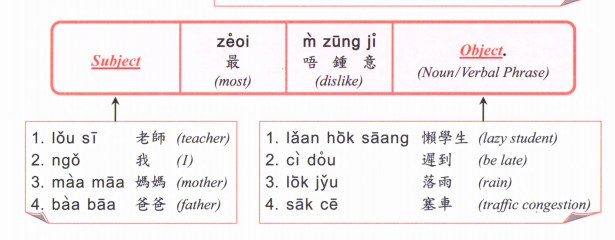 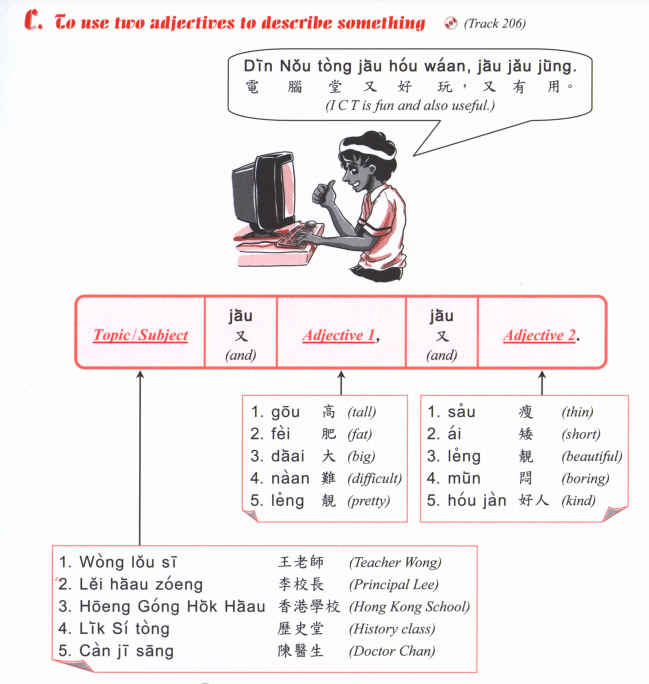 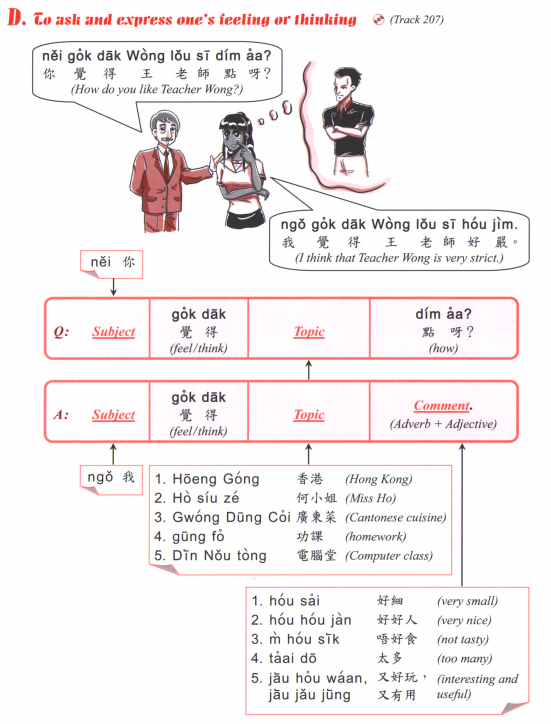 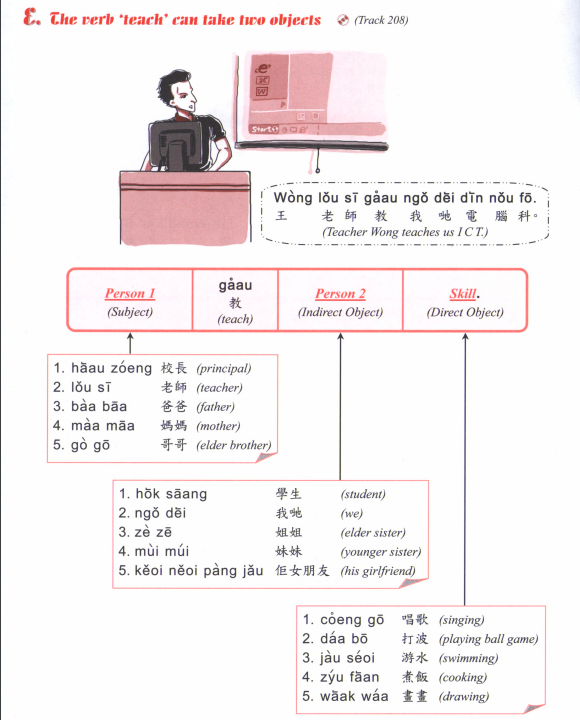 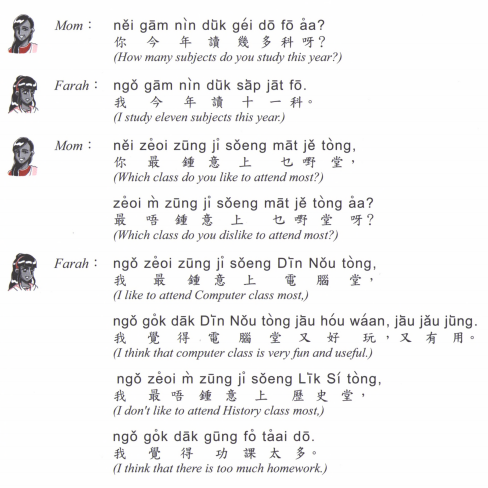 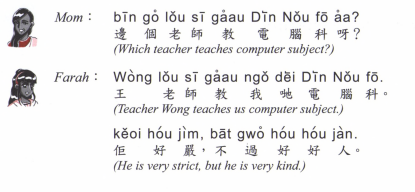 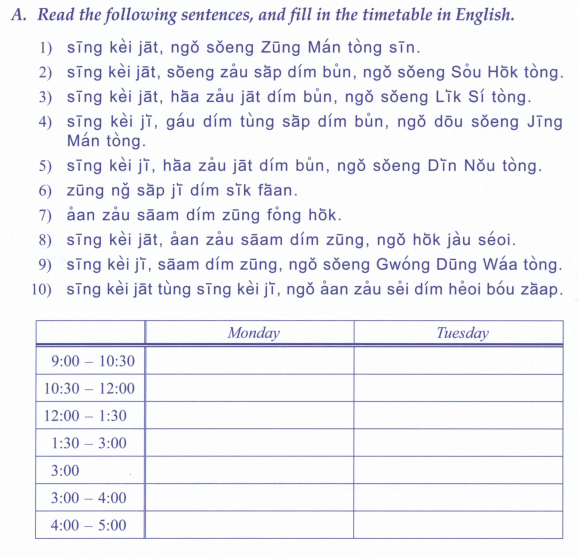 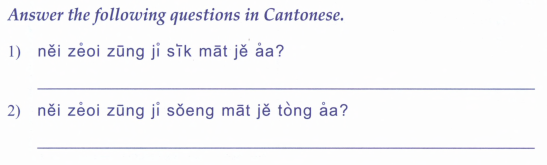 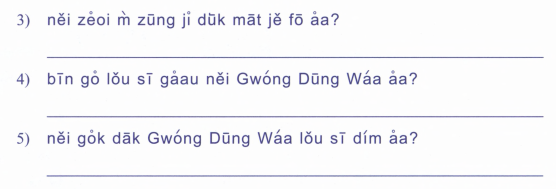 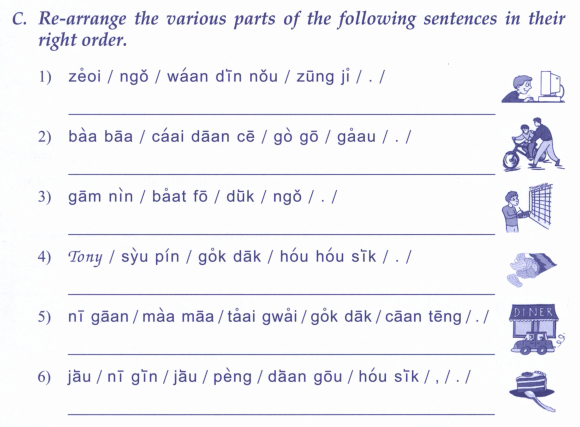 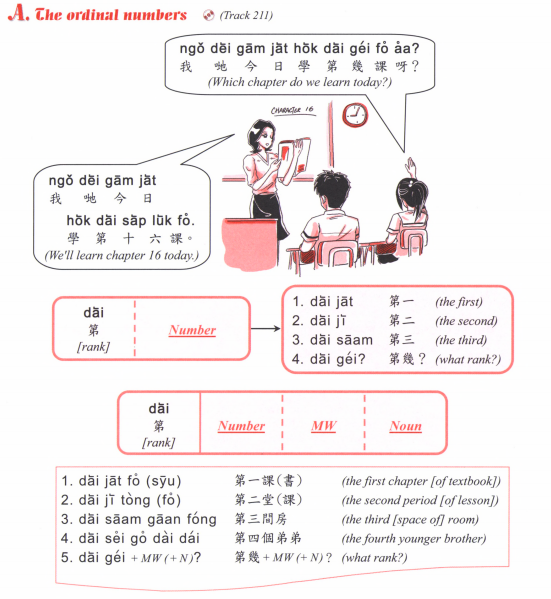 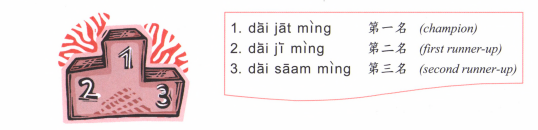 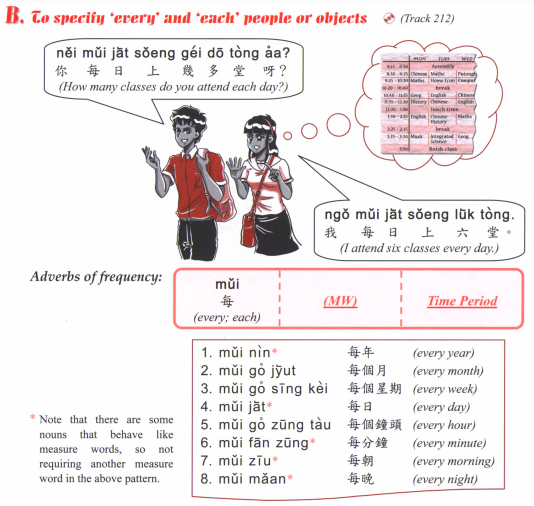 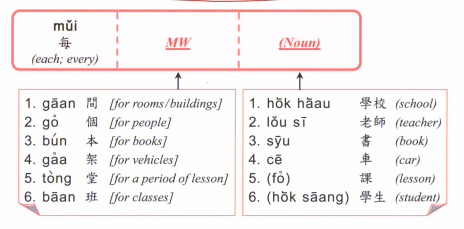 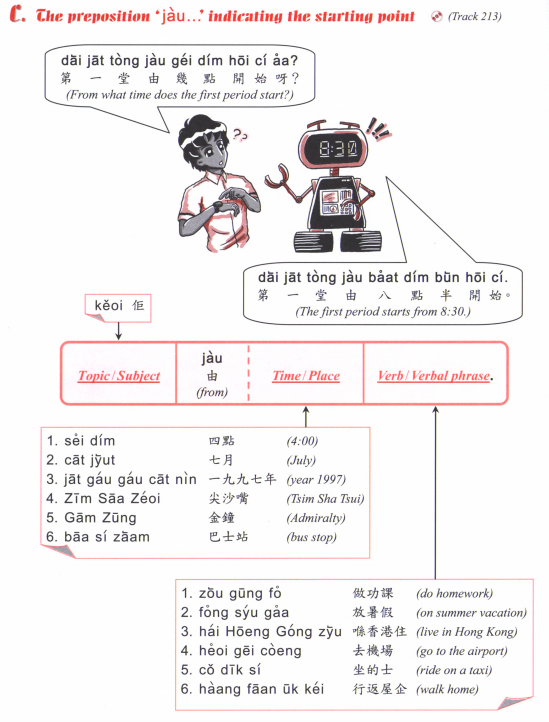 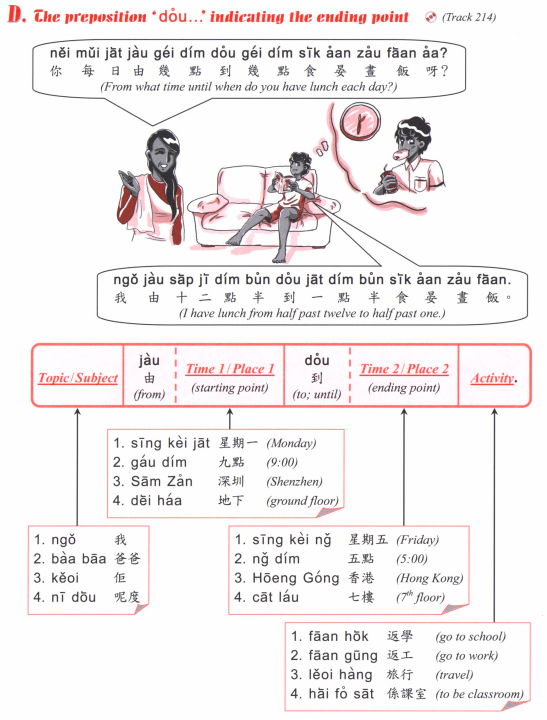 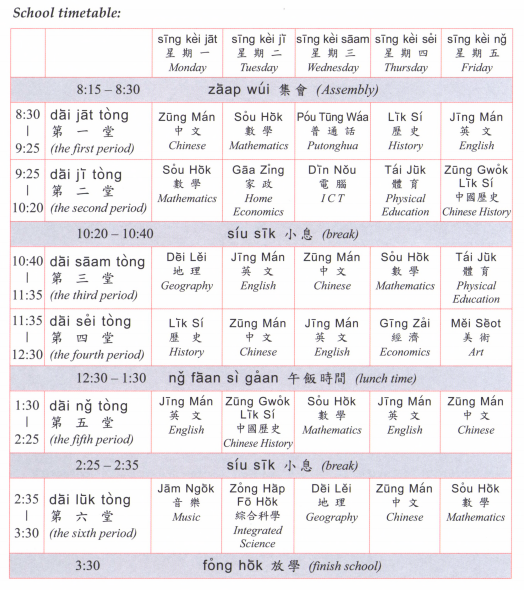 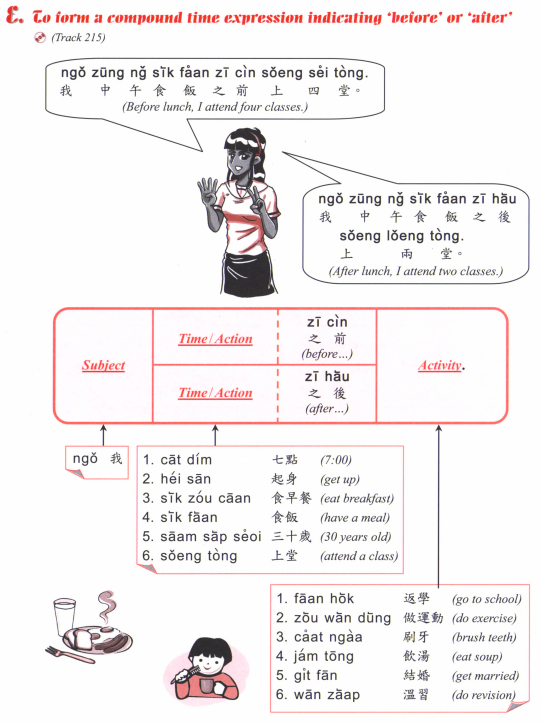 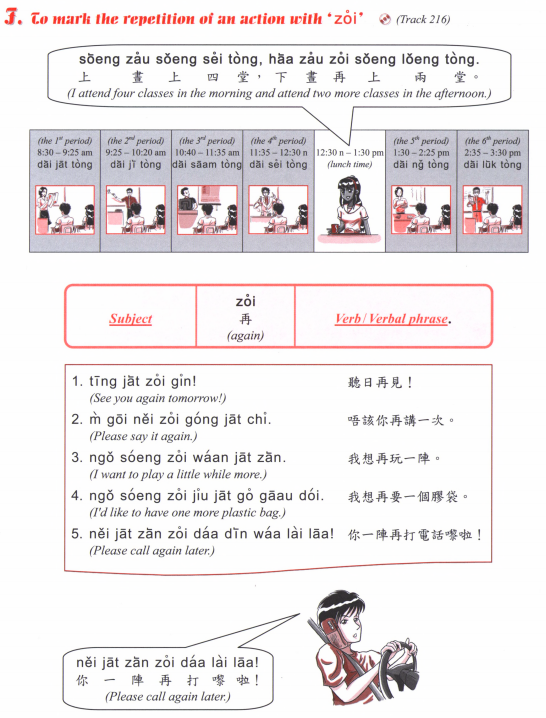 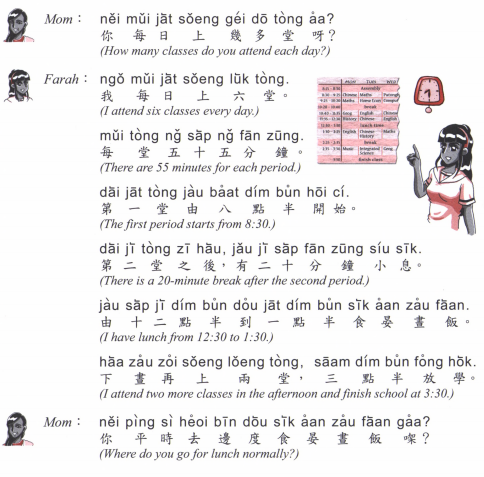 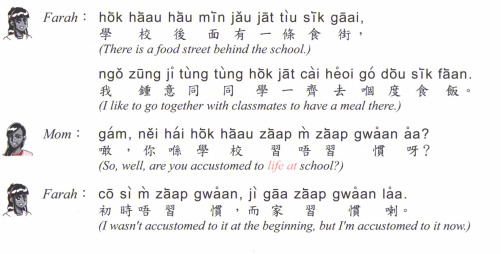 Tell us how you spend a typical week

For example:

From Monday to Friday wake up at ….. Go to school from … to …
Finish school at …
After school I go to [some activity] at …
Saturday…
Sunday…
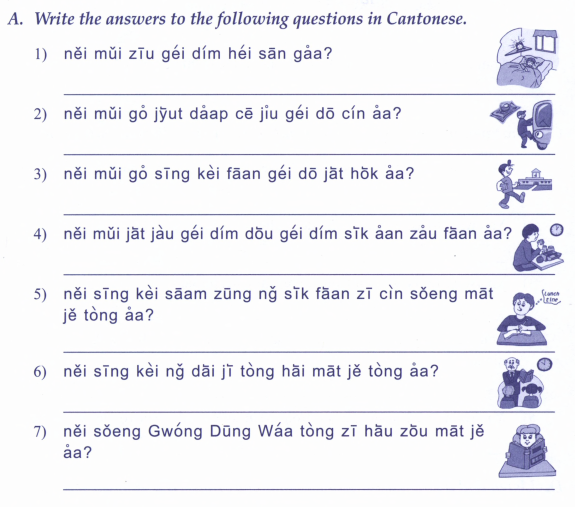 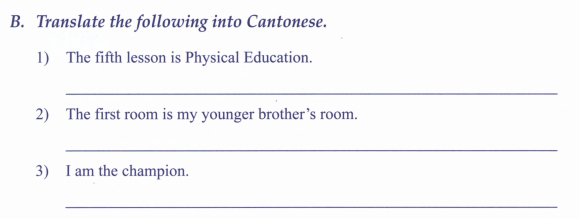 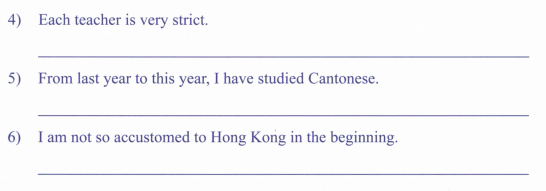 舊年
Gau6 nin2
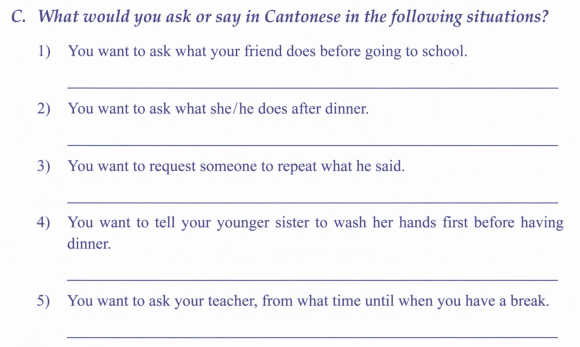